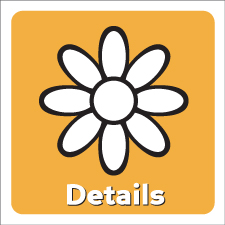 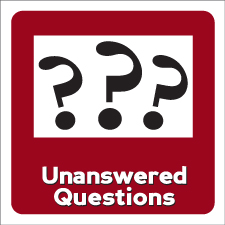 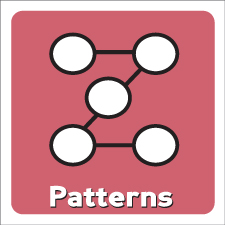 Depth and Complexity
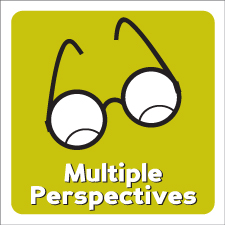 Higher Order Thinking Questions







Adapted from Gifted Guild’s Guide to Depth and Complexity by Ian Byrd and Lisa Van Gemert, M.Ed.

 Created by Francine Campogni Resource Teacher Gus Stravros Institute
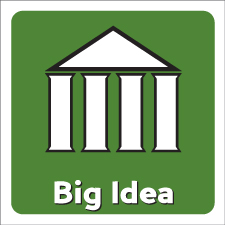 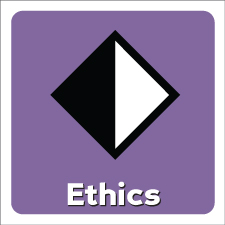 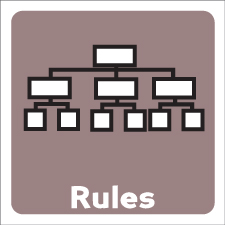 Details
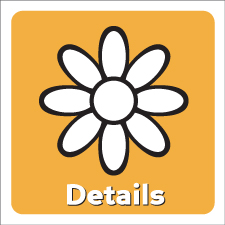 Students must ponder those details and move towards patterns, rules, and big ideas.
Must move on to analyze or evaluate lists (comparing, contrasting, evaluating, and connecting)
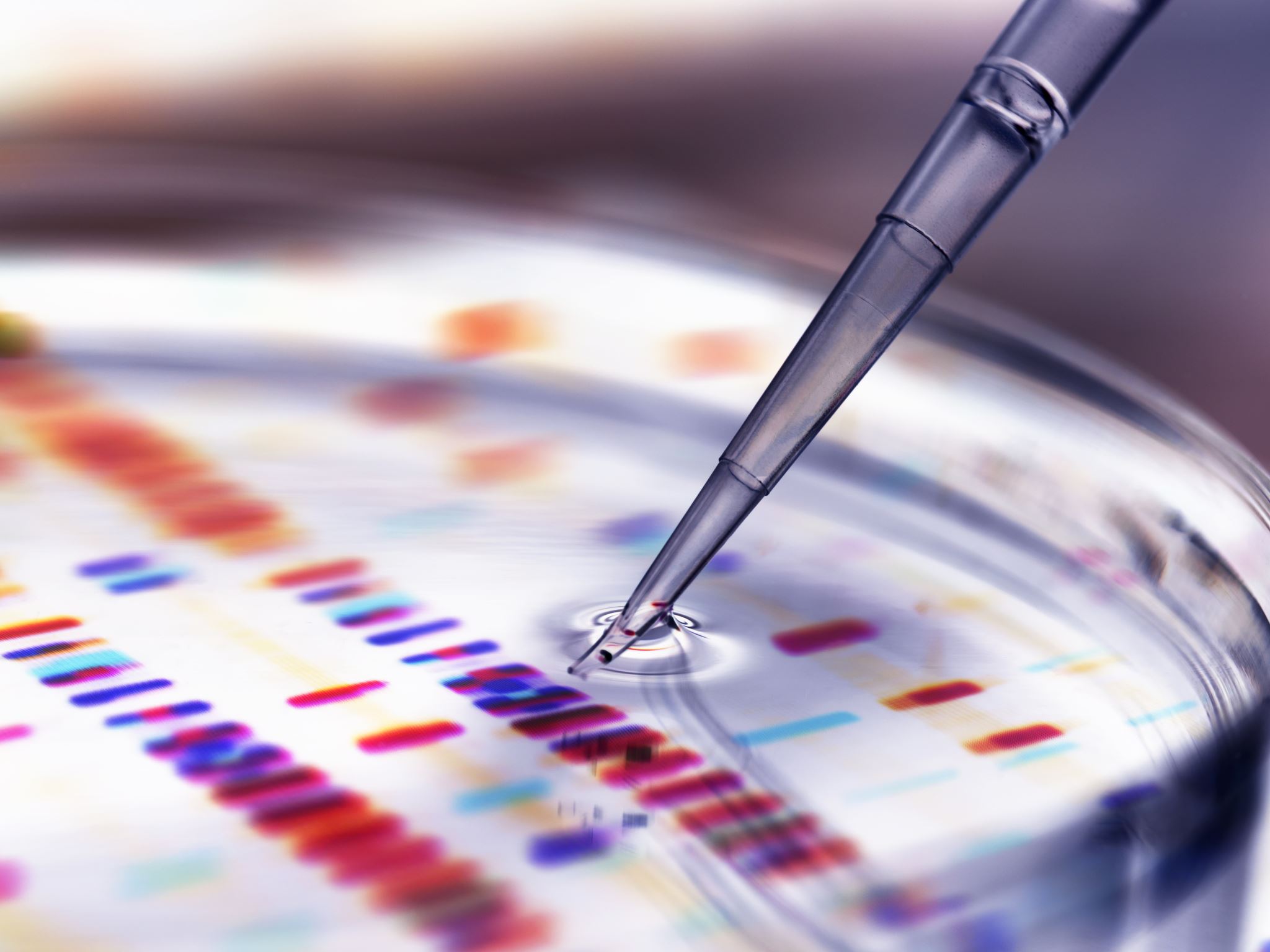 Analyze/Apply Level
Compare the attributes of goods with services.  Include an example of both.

What details are true of both debit cards and credit cards?
In what important ways do non-profits differ from for-profit companies?
Which details appear in both goods and services?  Do they perform the same function in Enterprise Village?
Evaluate Level
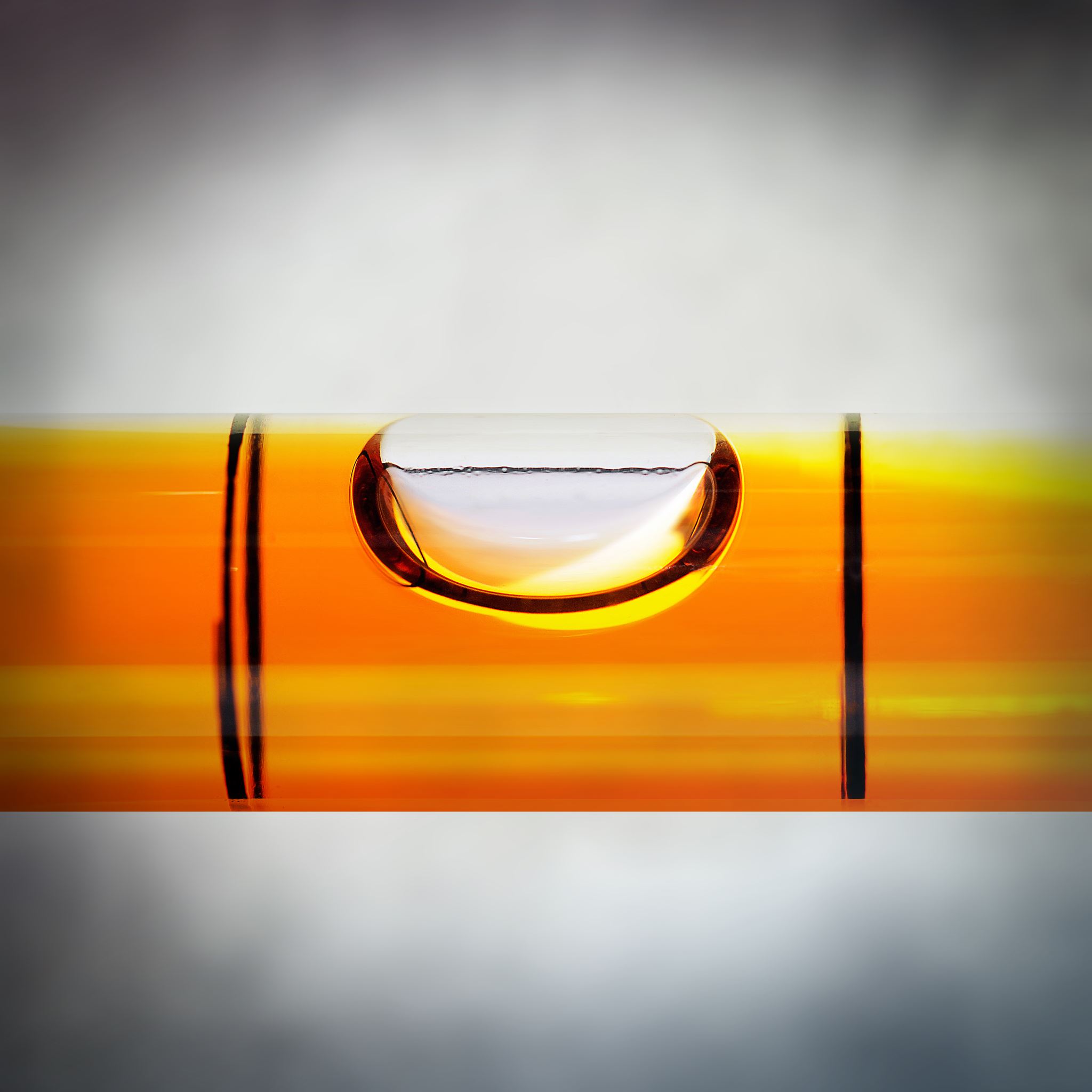 Which features are the most important characteristics of a debit card?
Of the ideas we associate with advertising, which are the least likely to endure?
Which details best support the Big Idea that consumers are essential to the economy?
What details apply most importantly to the act of philanthropy?
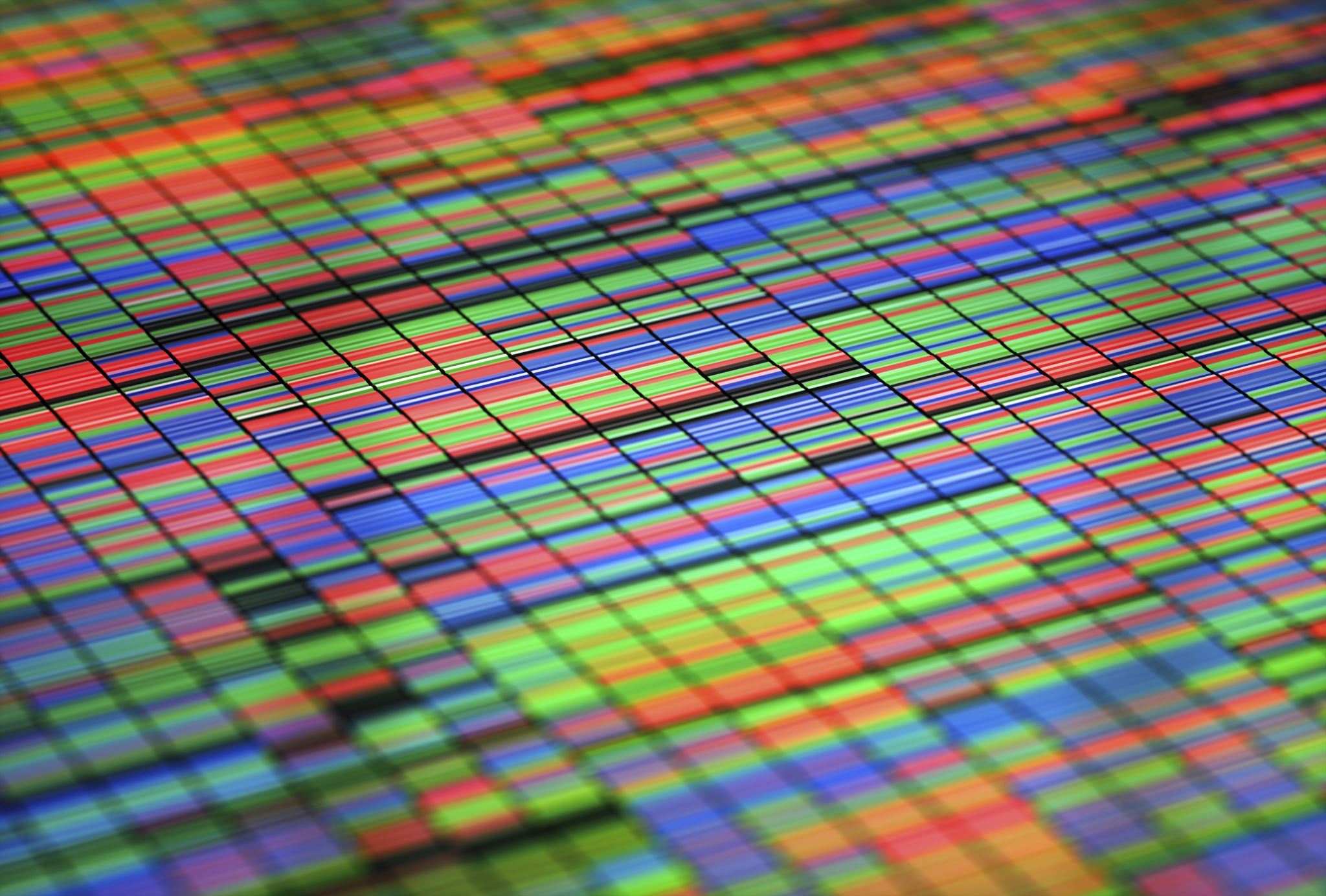 Synthesize Level
How would you determine if a detail is essential?
Which details would a visitor to Enterprise Village most likely to include when he/she retold the visit to make himself/herself seem successful?
What would happen if we eliminated advertising?  Would things change in an important way?
What do the details of your visit reveal about your character?
Big Idea
Must make students think abstractly
Allows students to analyze information and then answer, “So what?”
Theme in fiction
Main idea in non-fiction
What is the most important thing to know? (Critical content)
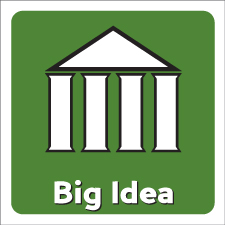 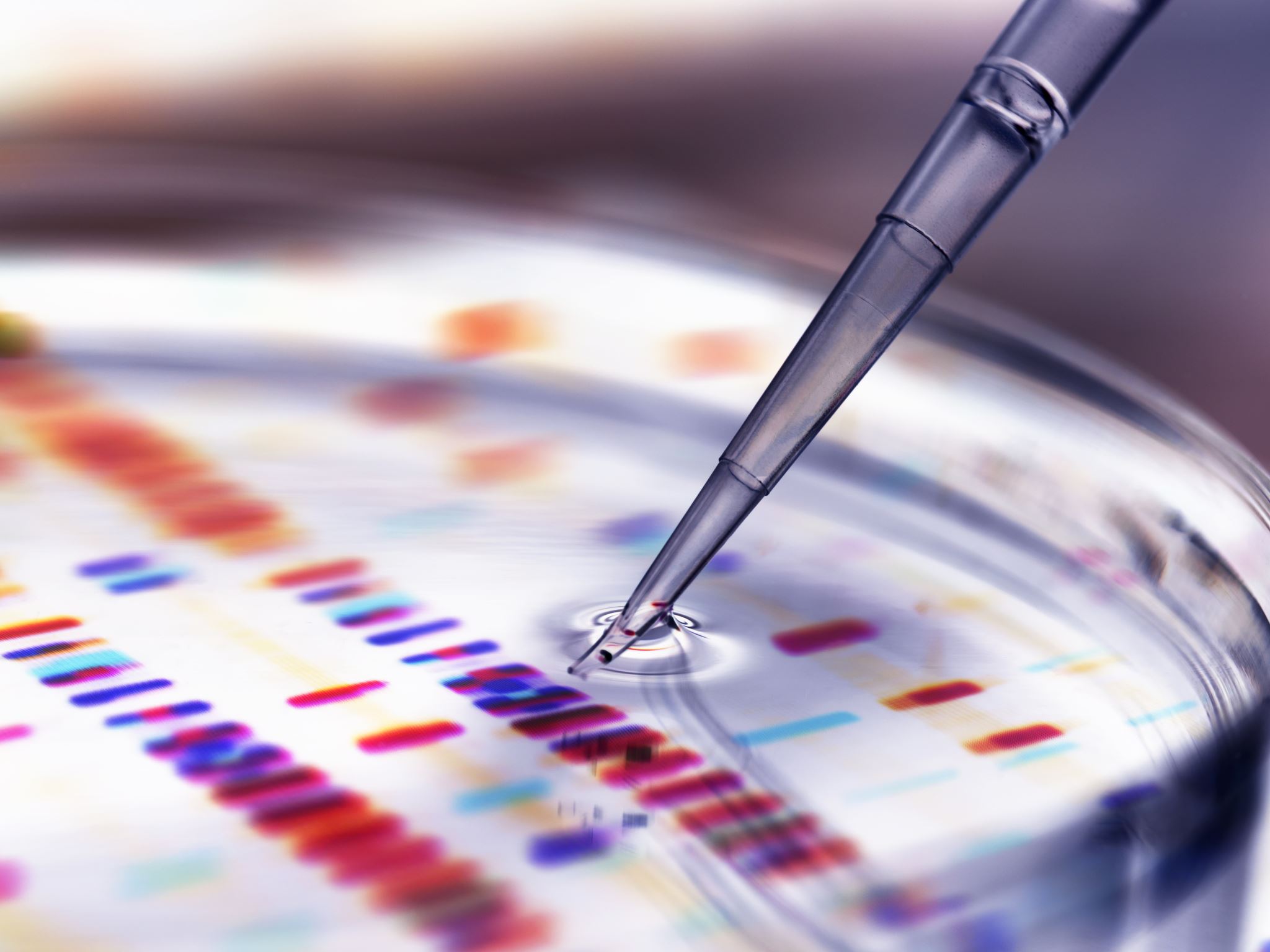 Analyze/Apply Level
How does the Big Idea of supply compare to the Big Idea of demand?
Which details argue against the Big Idea that demand influences cost?
What else can we apply the Big Idea of supply and demand to that we've learned previously?
If this Big Idea is true for ____, what else might it be true for?
Evaluate Level
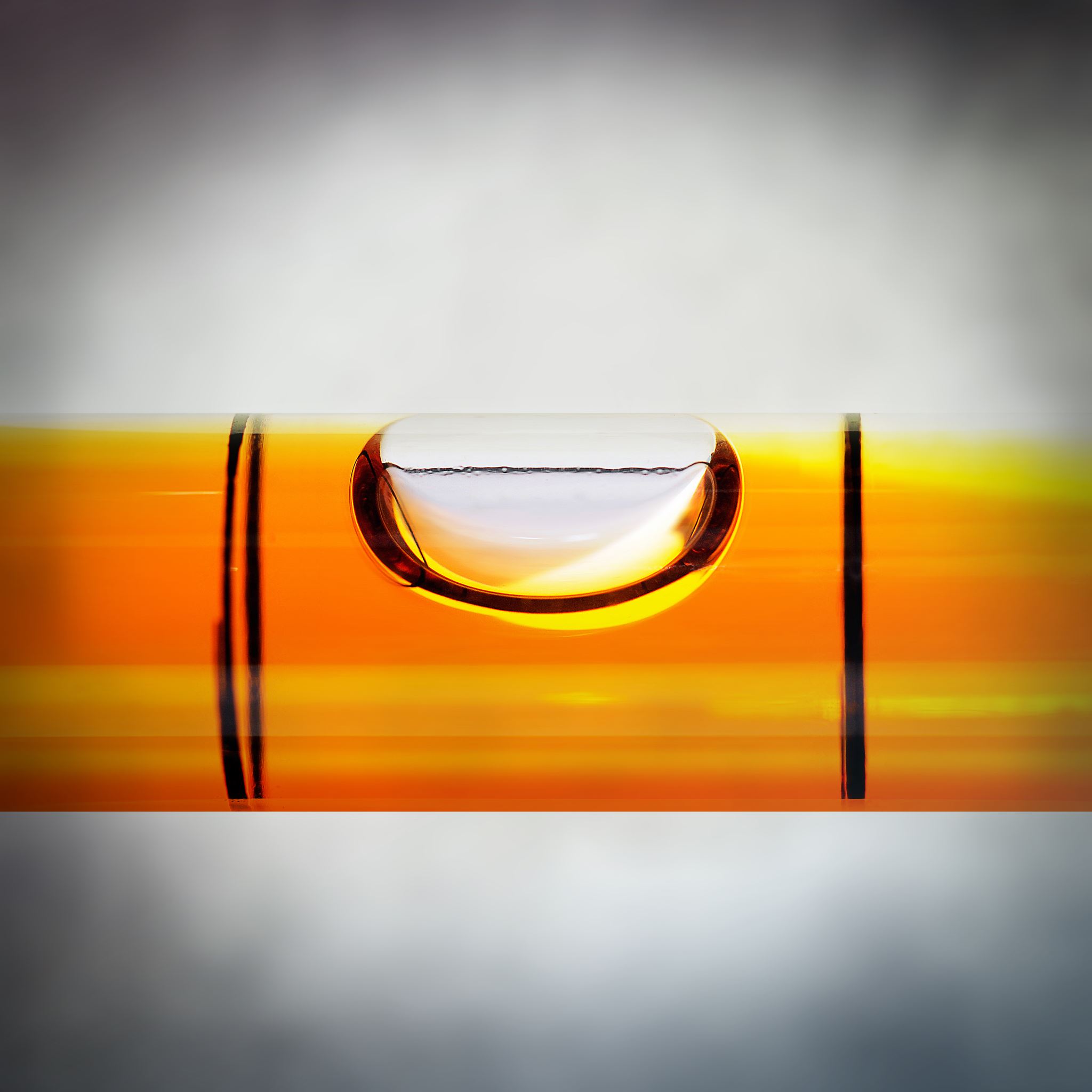 In order to agree with the need for advertising, what idea or facts do we need to accept?
Does advertising have a winner or a loser?
Which fact is most useful to defend the idea that saving money is important?
In order to agree that credit cards can be both positive and negative, what ideas or facts do we need to accept?
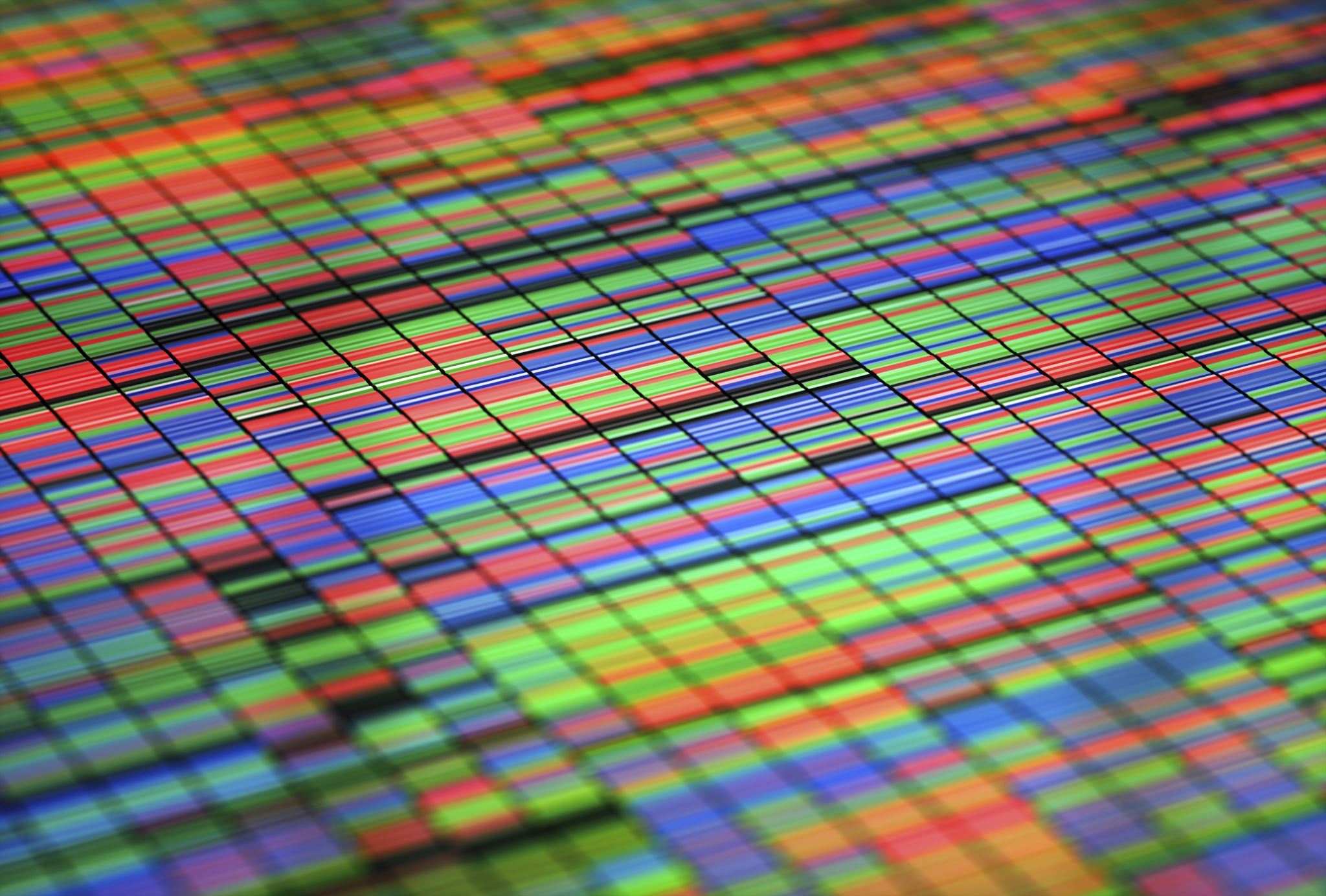 Synthesize Level
How would you determine that a saving account is essential?
Which details are important to include when recounting your visit to Enterprise Village?
What would happen if we eliminated credit cards?  Would it change things in an important way?
What do the details about the philanthropists you read about reveal about their character?
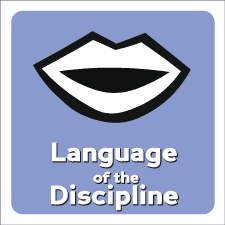 Language of the Discipline
Key academic vocabulary to be able to communicate within a given field
Specific skills or tasks within a discipline
Idiomatic expressions or jargon
Famous figures or people
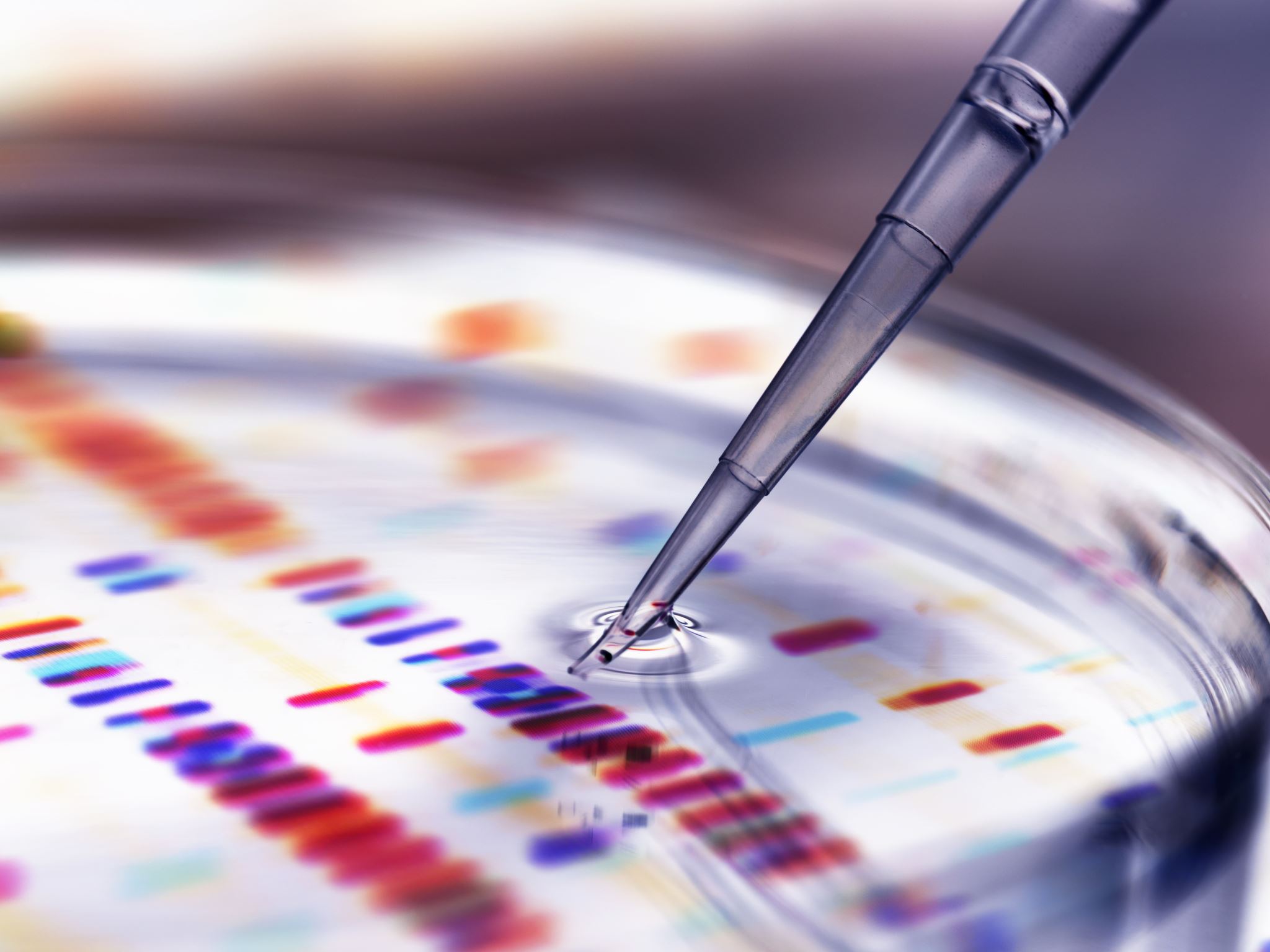 Analyze/Apply Level
Give an example of philanthropy.
What is a business plan and why should you care?
Describe the difference between a debit card and a credit card.  Draft two versions of your explanations; one for your teacher, one for your classmate.
What words do you notice in the Enterprise Village curriculum that aren’t words you use, but you can still understand their meaning?
Evaluate Level
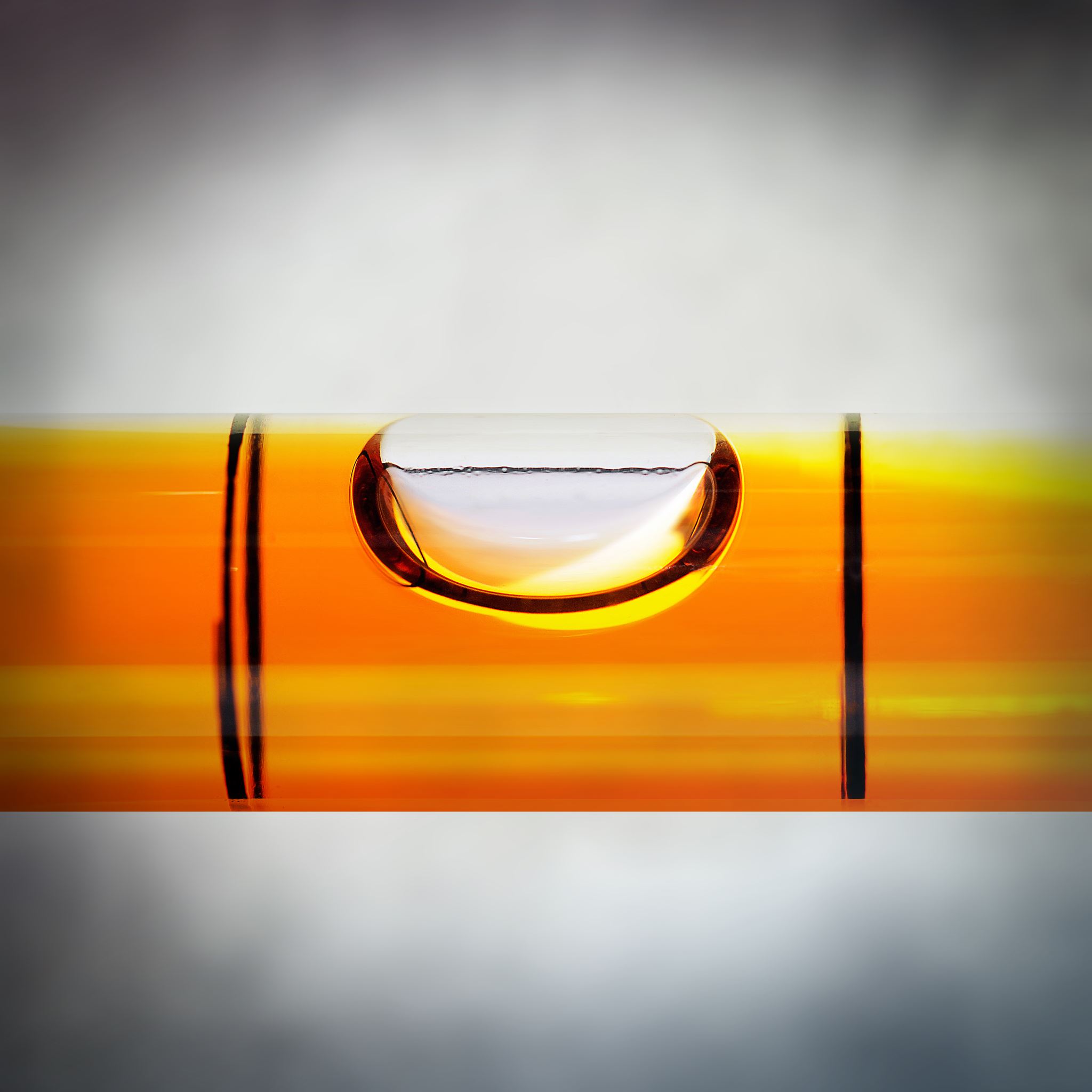 What are some synonyms for cash?
How important is understanding the term employee to being able to have a successful day at the Village?
Which words support the idea that Enterprise Village is a hands-on learning experience?
What are the three most important words you would need to describe your visit?
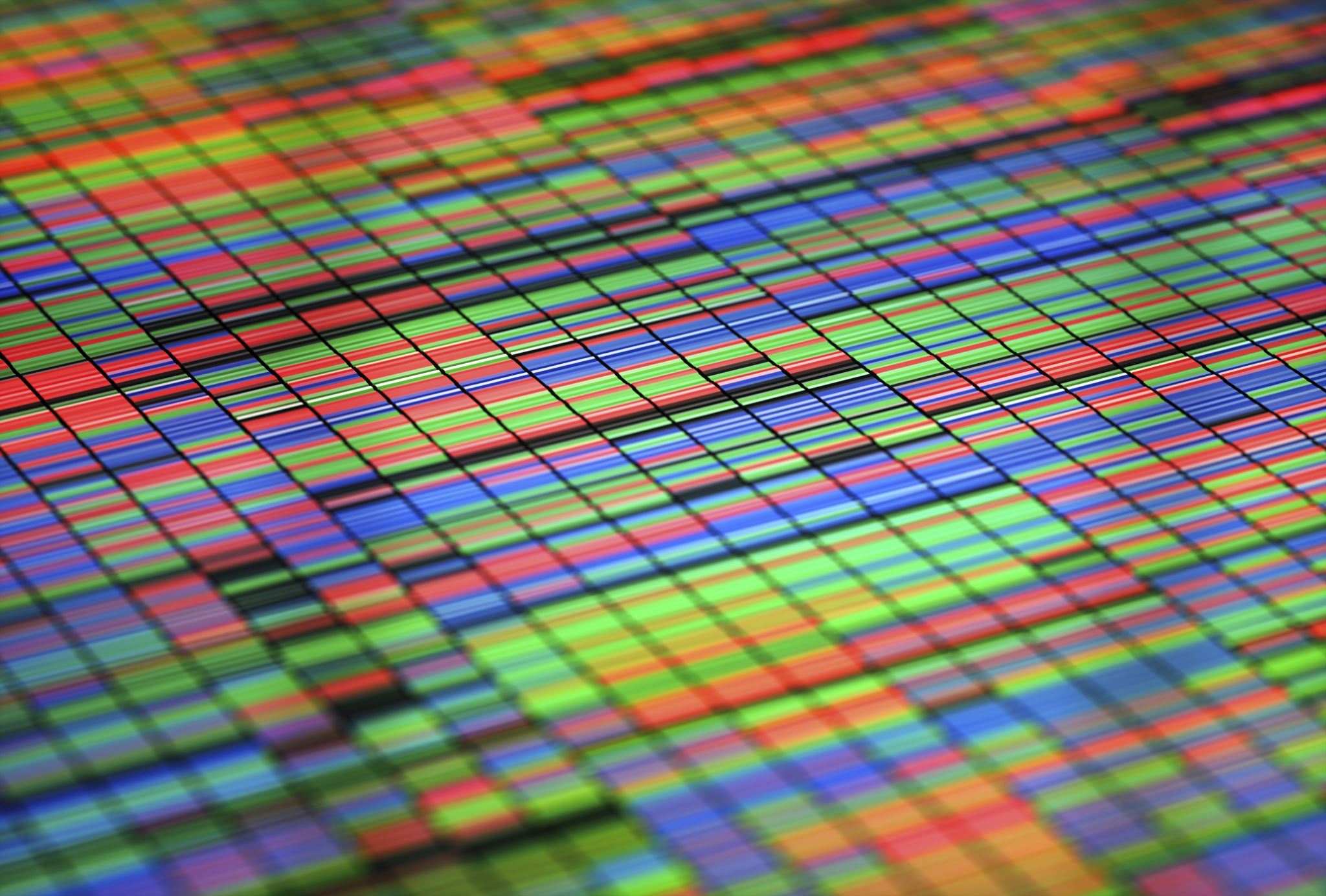 Synthesize Level
What words would an economist use to describe Enterprise Village?
What words would a mayor use to describe Enterprise Village?
In what way could a misunderstanding of the word citizen lead to conflict?
How would you explain community to someone who didn’t understand the concept?
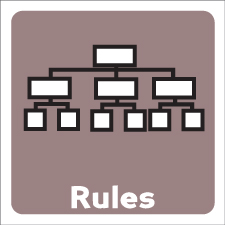 Rules
Encompasses laws, expectations, standards, methods, directions
Breaking a rule leads to consequences
Have to happen, must be followed or there are consequences
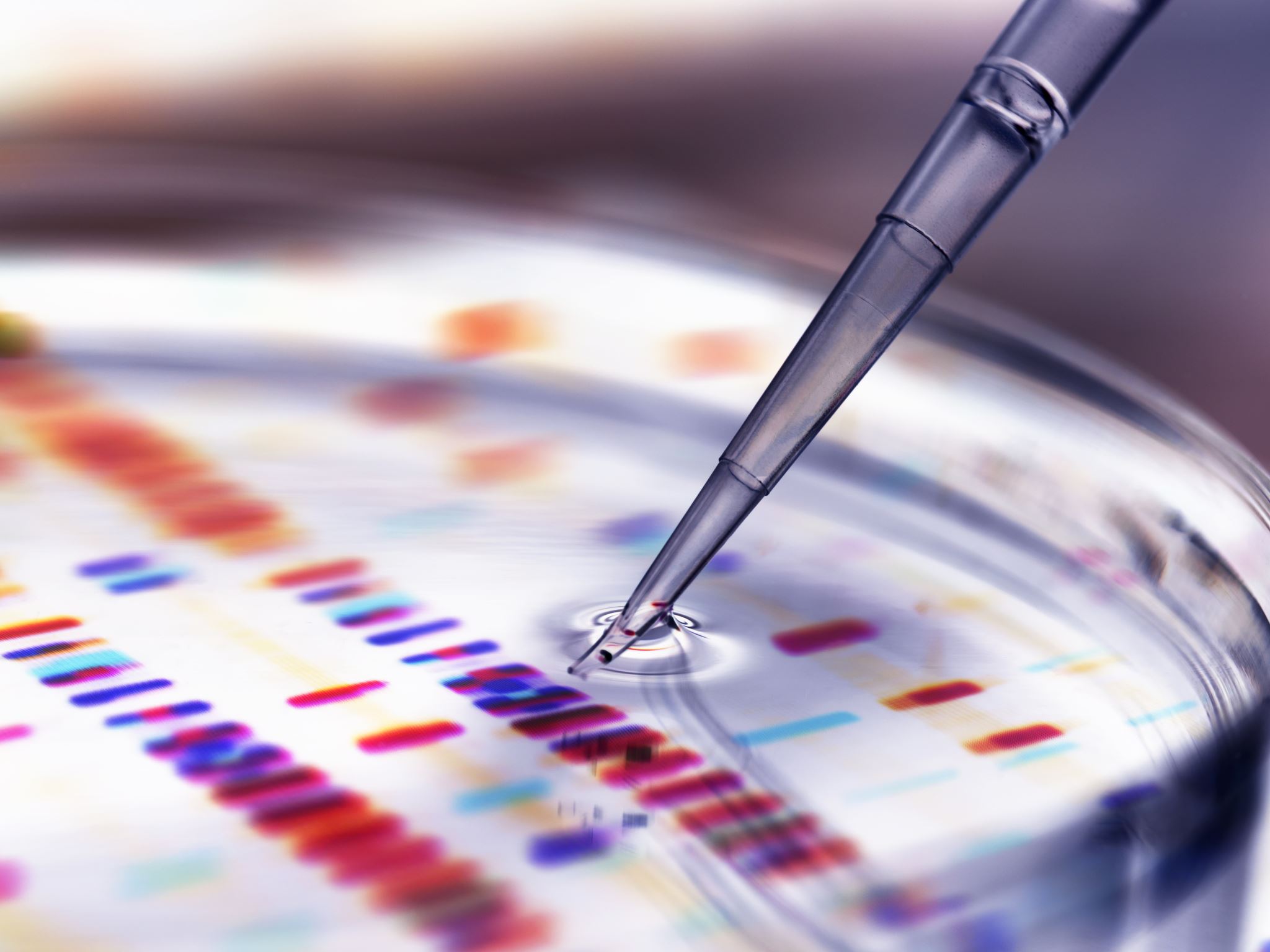 Analyze/Apply Level
What restrictions would you add to or take away from on the day of your visit?
Does everyone act the same way at the Village?
What rules do the tenths follow when you subtract them?
What has to happen in order for your business to work well?
Evaluate Level
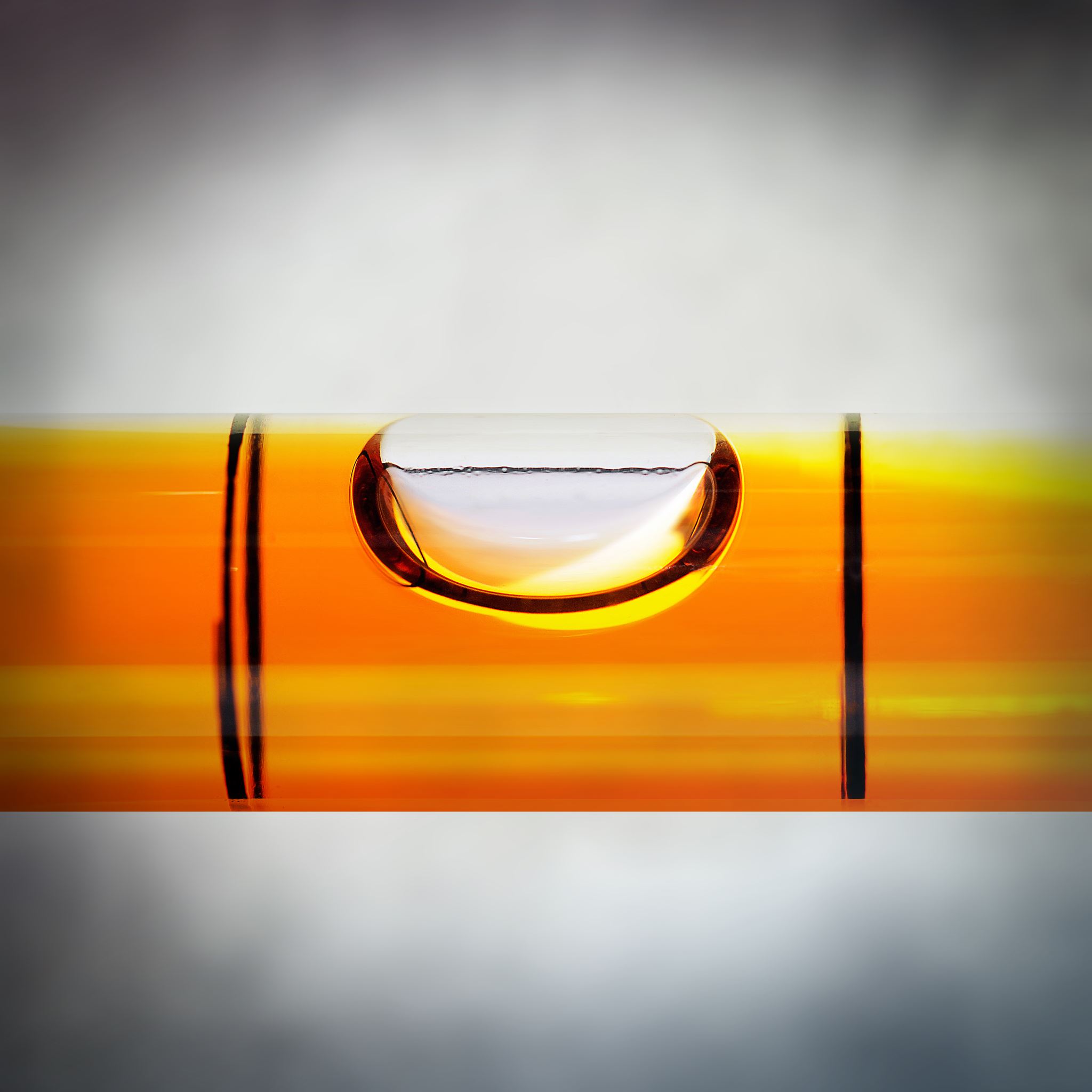 Why are rules necessary at Enterprise Village?
Which steps are the most important to follow when preparing for your visit?
Predict what would happen if no one followed the rules at Enterprise Village.
Predict what would happen if everyone followed the rules at Enterprise Village.
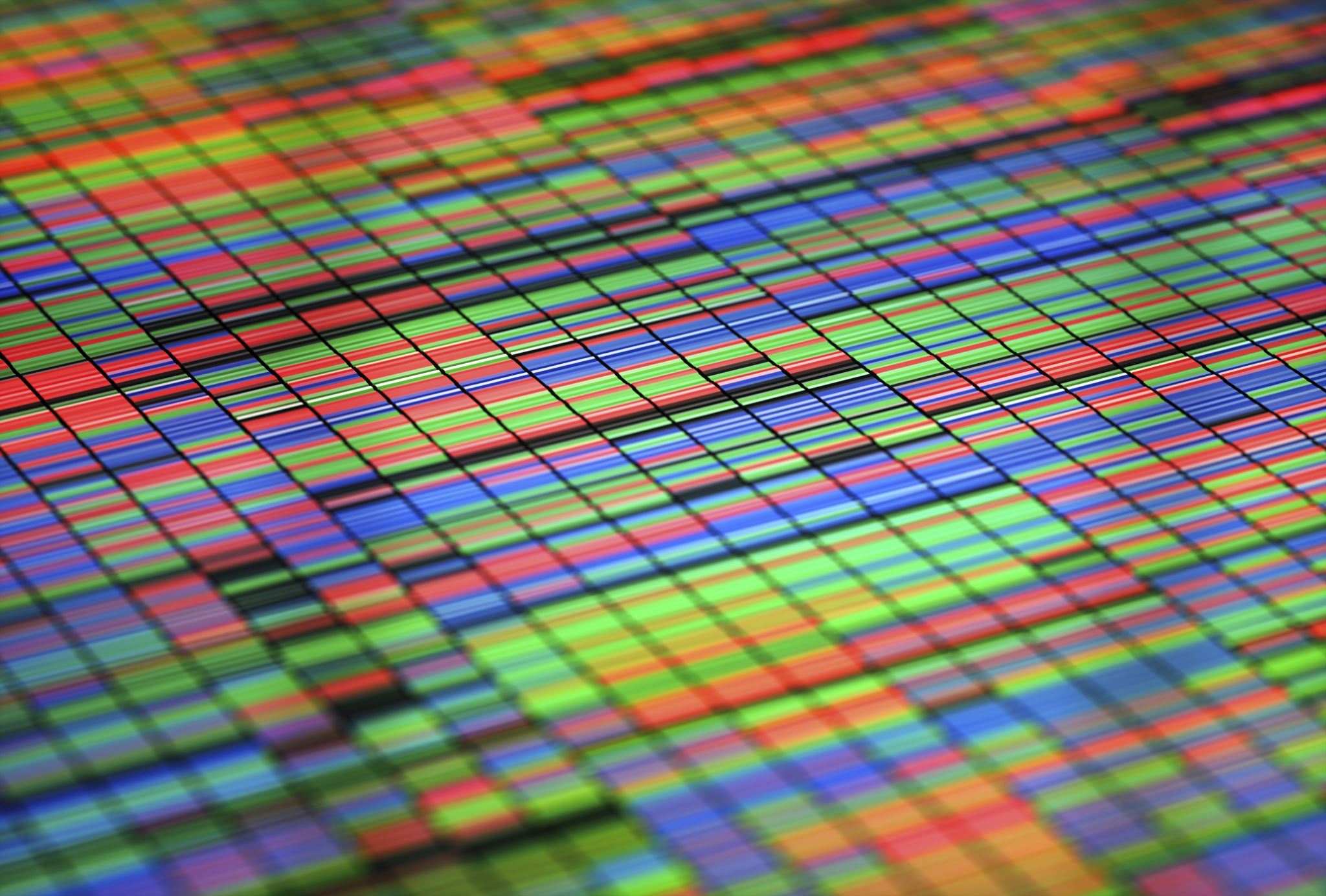 Synthesize Level
Give an example of a rule that is necessary for a successful trip to Enterprise Village.
Give an example of a rule in your classroom that would also make a good rule at the Village.
How would your business run if the directions were not followed?
What happens if your business organizational structure breaks down?
Patterns
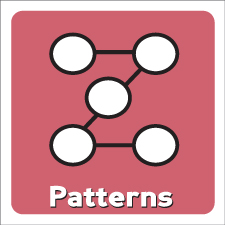 Repeating ideas that do not have to continue repeating
Involve repetition and prediction
Make sure students analyze and evaluate them
Plot diagrams
When patterns break, interesting things happen
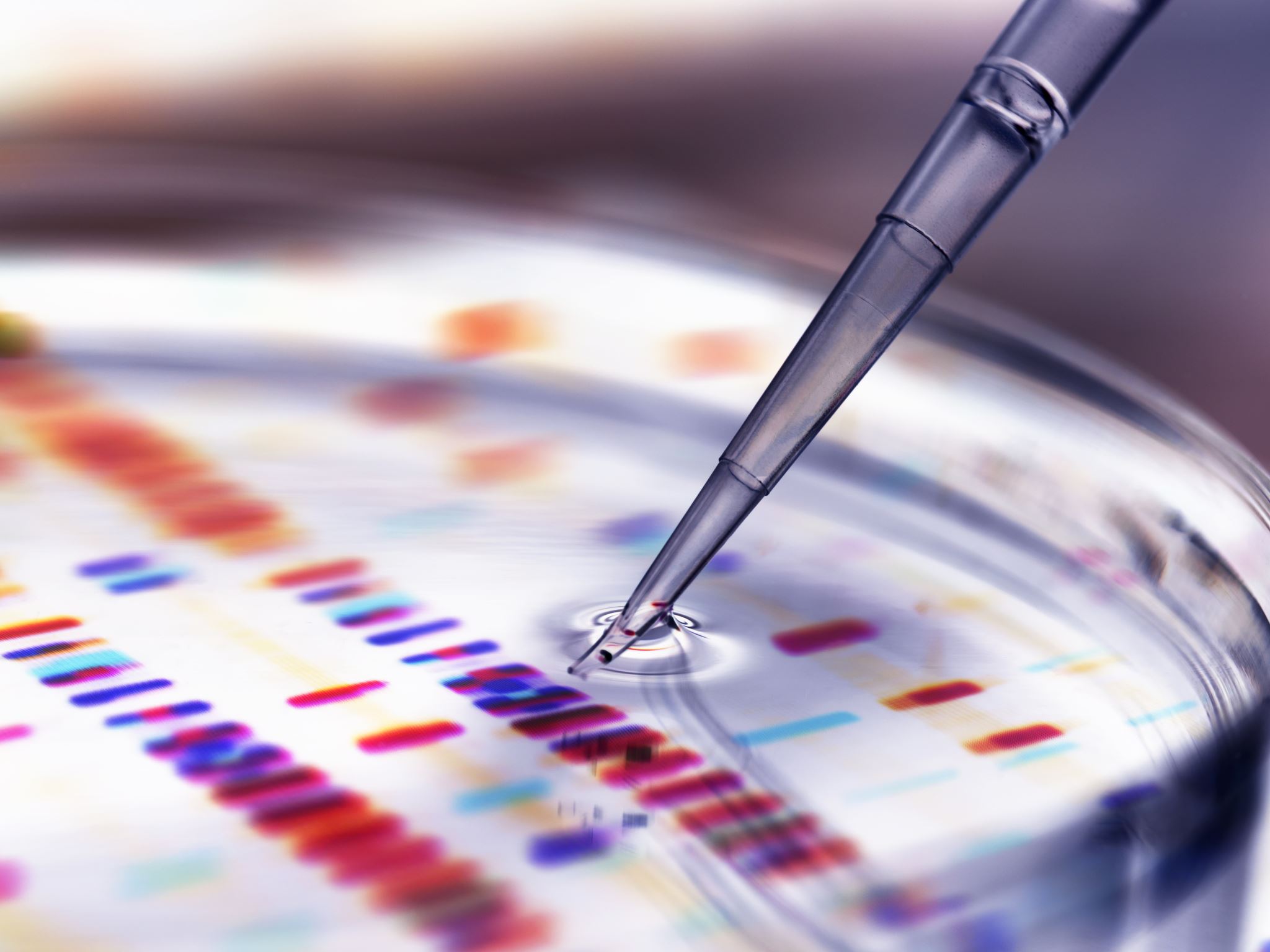 Analyze/Apply Level
In  what ways is balancing your check register related to decimal place value?
How can you explain what must have happened when your checking account balance is incorrect?
How are whole numbers, tenths, and hundredths related to a pattern?
In what way do you think your check register is somewhat rule-like?
Evaluate Level
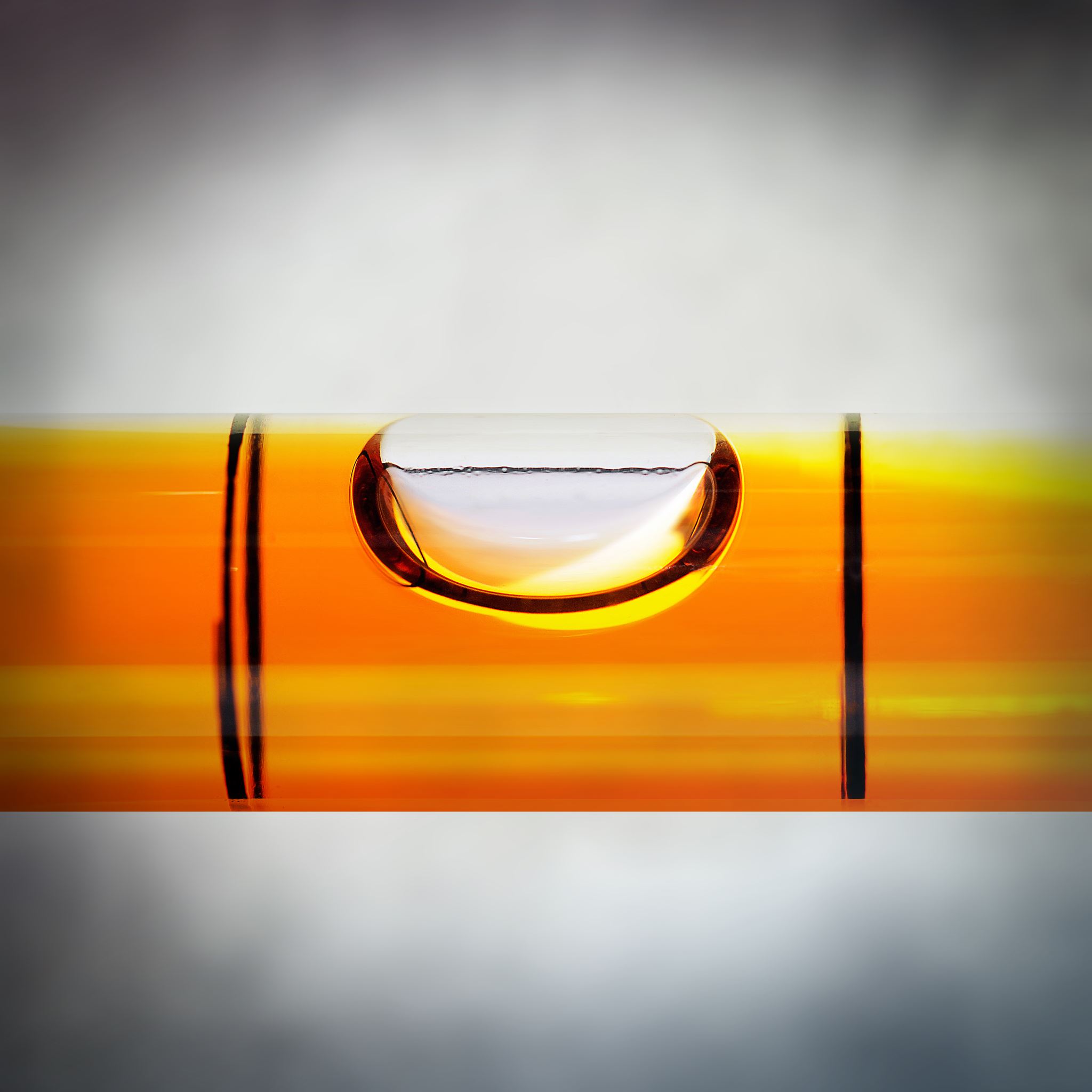 Which of the Enterprise Village activities do you see as negative?
Which of the Enterprise Village activities do you see as positive?
Which patterns will most likely lead to a change in your readiness for the visit?
Why do you think the math activities are repeated time and time again?
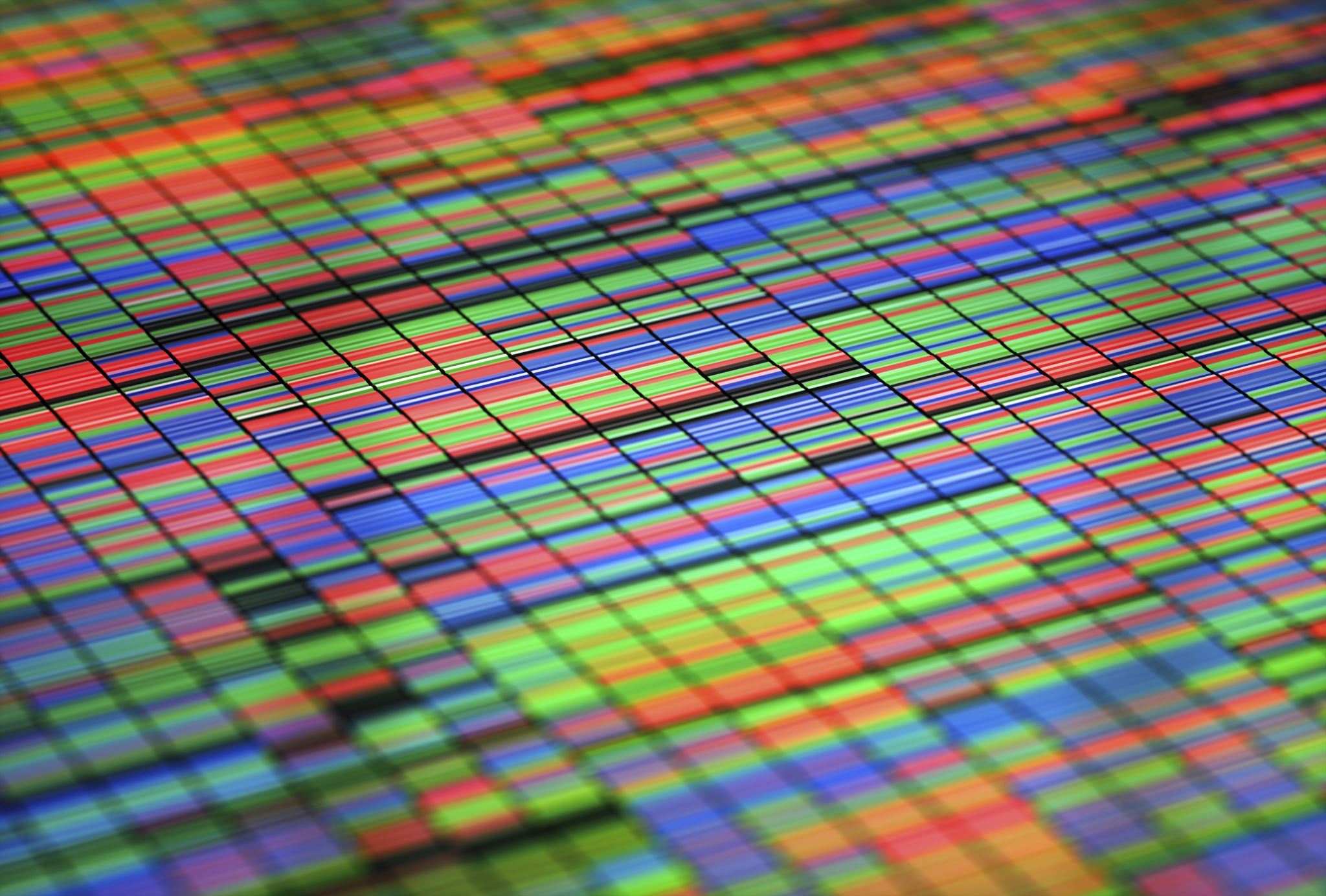 Synthesize Level
Predict what would happen if the repeated math practice was altered.
What would happen if we changed the order in which deposit tickets occurred?
How would you explain the break schedule to someone who had never heard of it?
Predict what would happen if the three pay cycles were changed to one.
Unanswered Questions
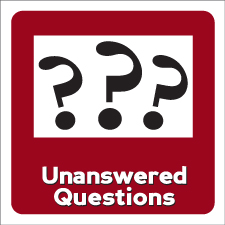 Asks 3 main questions:  
1) What do you not know the answer to because that answer is unavailable?
2) What do you not know the answer to, but you could find out with currently available knowledge or resources?
3) What do you know the answer to, but others may disagree with you?
Helps students grow more comfortable with not knowing
Asks students to make a prediction
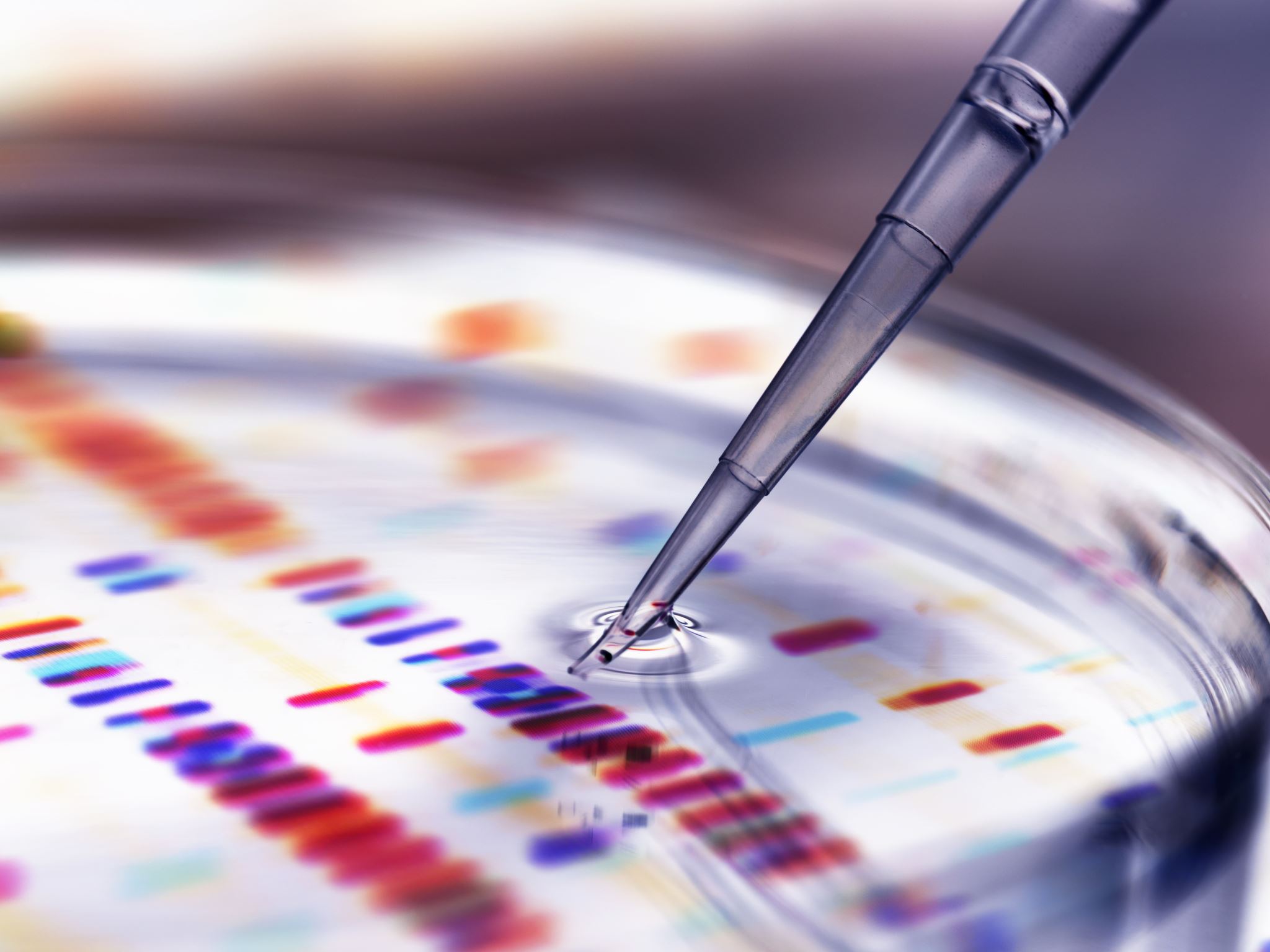 Analyze/Apply Level
How does using decimal place value help you solve a math problem?
What resources do you need to prepare for your trip to Enterprise Village?
Who else in your business group has an unanswered question?  How could you help them?
What do you know about Enterprise Village that could help you answer questions about the trip?
Evaluate Level
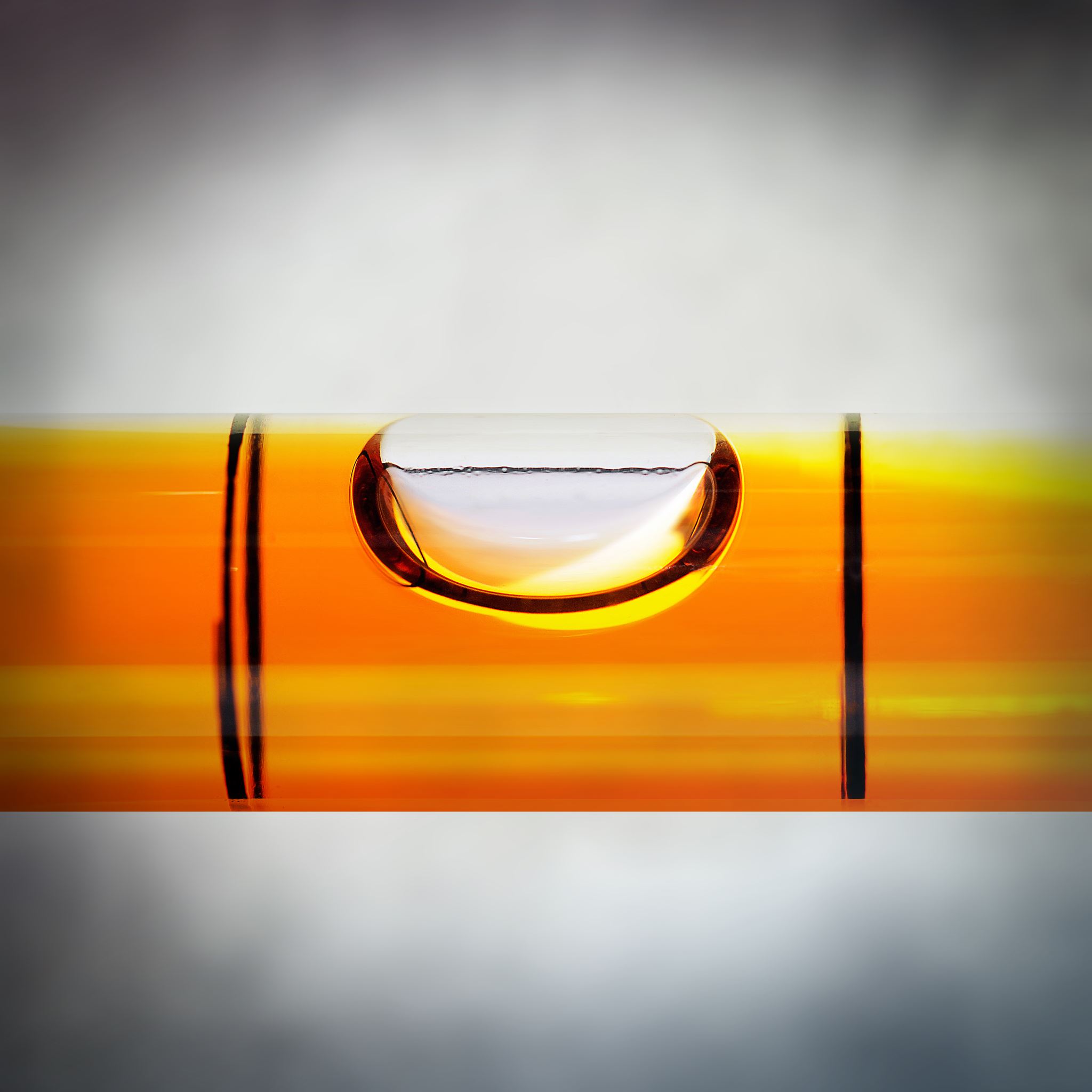 Which information is incomplete in your Business Workbook?
What are you still uncertain about with regard to your business?
What would your business members need to know to be able to answer your question?
What do your employees not understand?
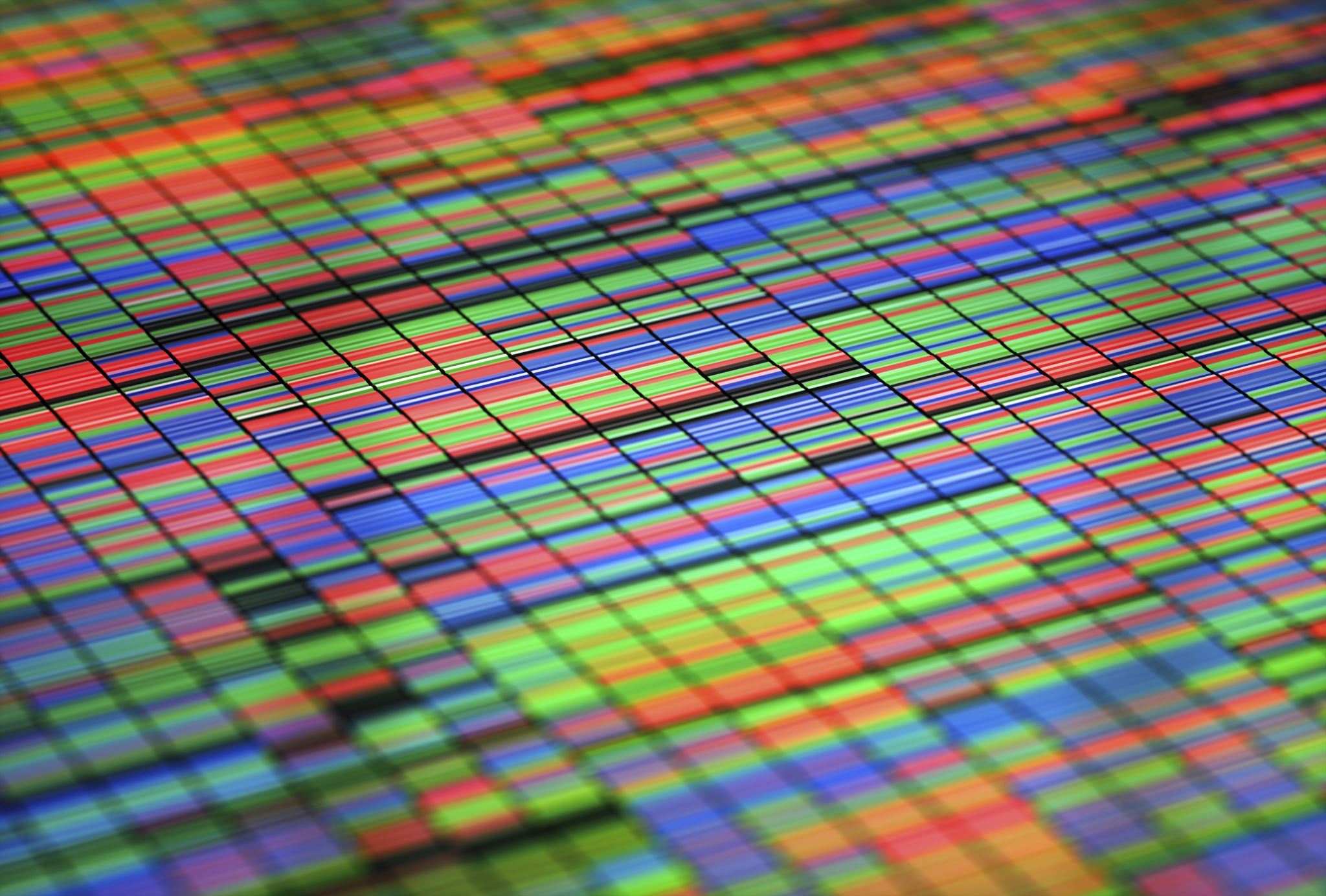 Synthesize Level
What are some possible unintended consequences of not being prepared for your visit?
What questions did you not ask that you should have?
What might happen if you did not have resources to answer your questions about your assigned business?
If you were the teacher and could have 1 “Unanswered Question” answered, what would it be?
Trends
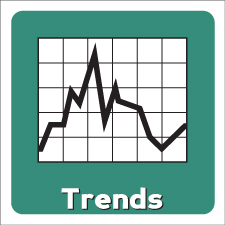 Is the cause-and-effect element
Not necessarily time dependent
The direction something/someone is moving ad the factors (cause/effect) influencing the change
All labs in science use trends
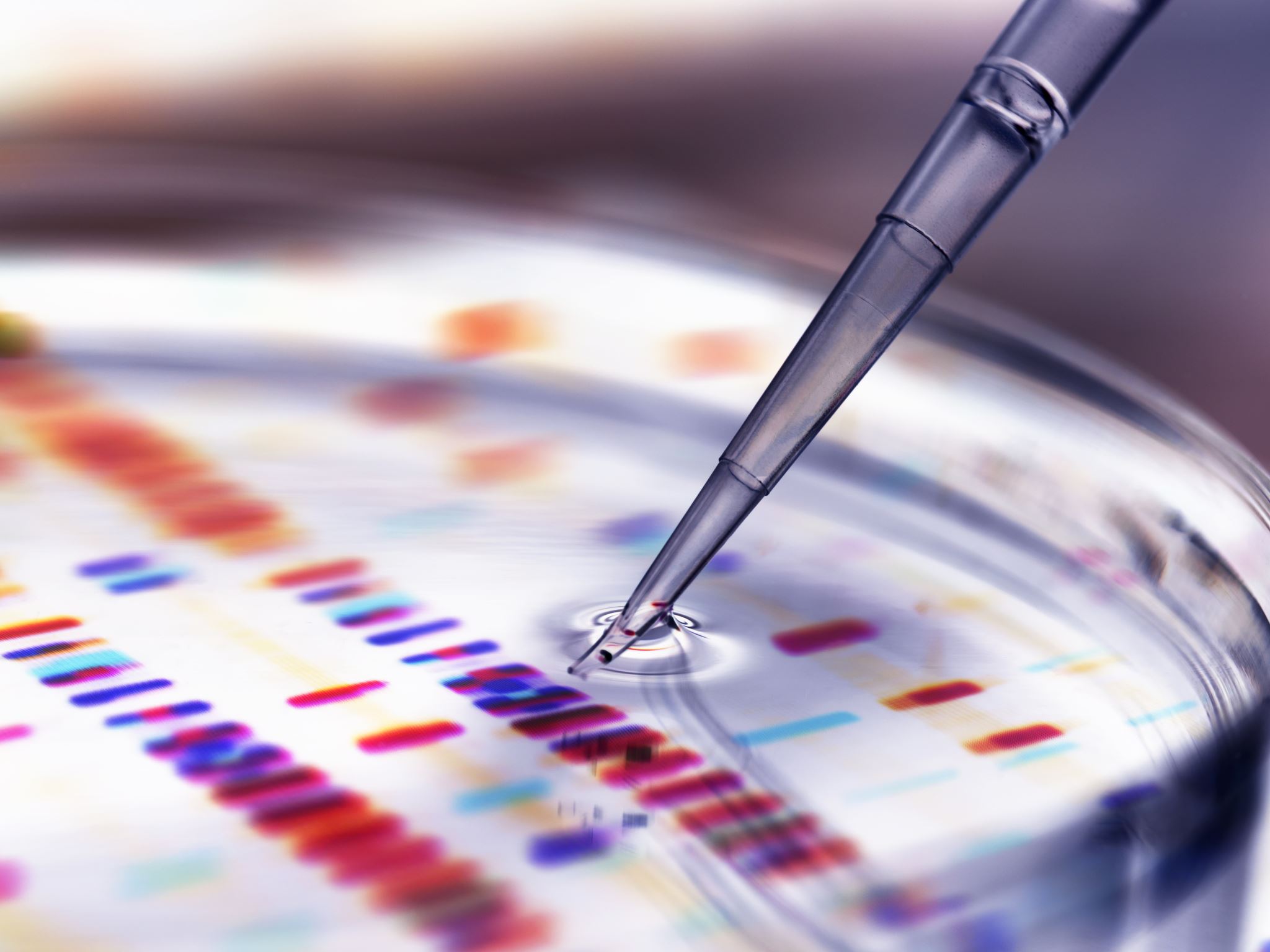 Analyze/Apply Level
Can you explain the cause of price setting?
Take the trend identified in the book “Lemons and Lemonade” and apply it to your business plan.
How could the same factors have resulted in a different effect for individual businesses?
Can you explain the causes of operating costs in a way that would make sense to someone who knew nothing about it?
Evaluate Level
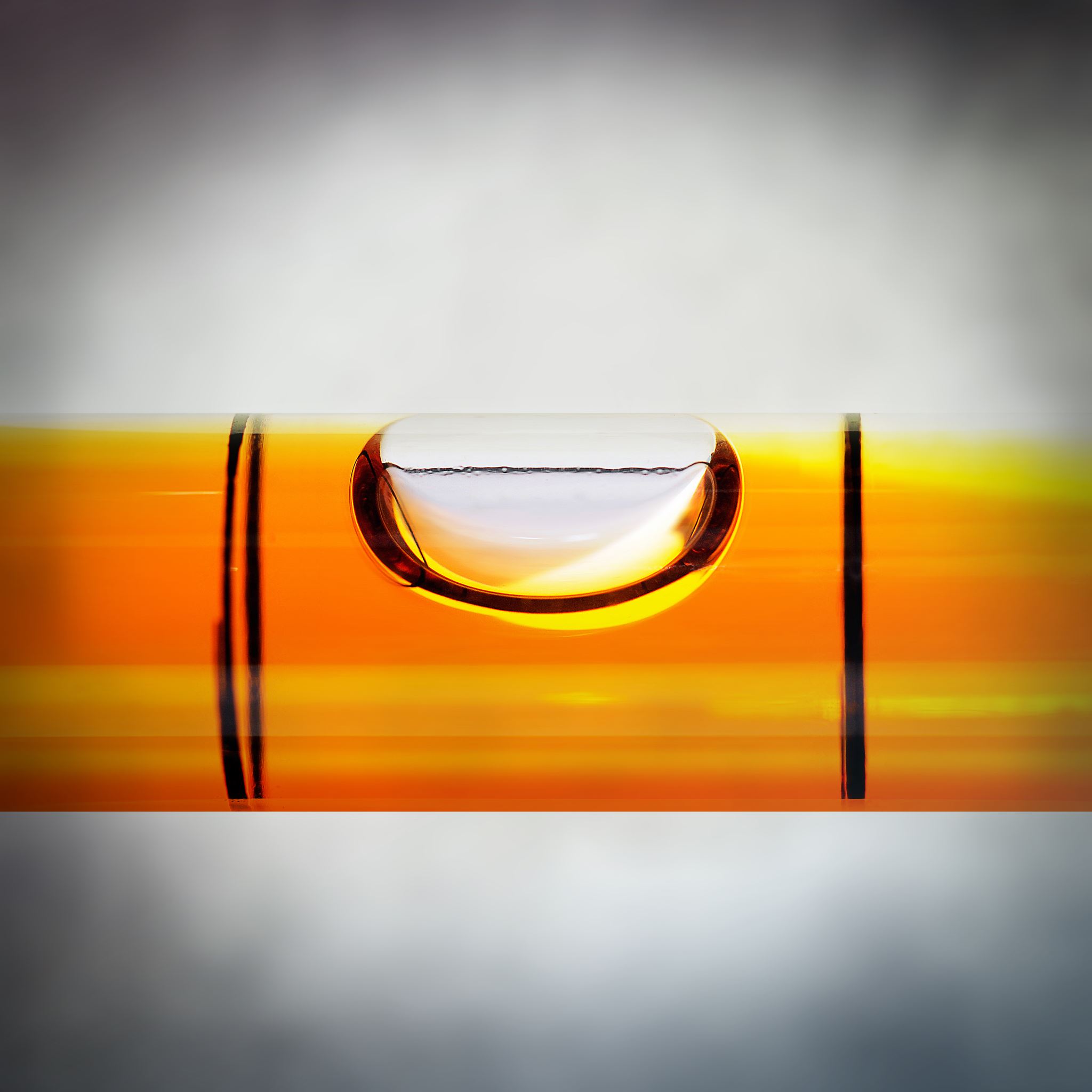 In what ways did the strength/weakness of your business members necessitate cooperation?
Which of the factors influencing your manager is likely to be the shortest/longest lasting?
If you could trace the outcome of your visit to a single event, what would it be?
What is the best first step to solve a problem?
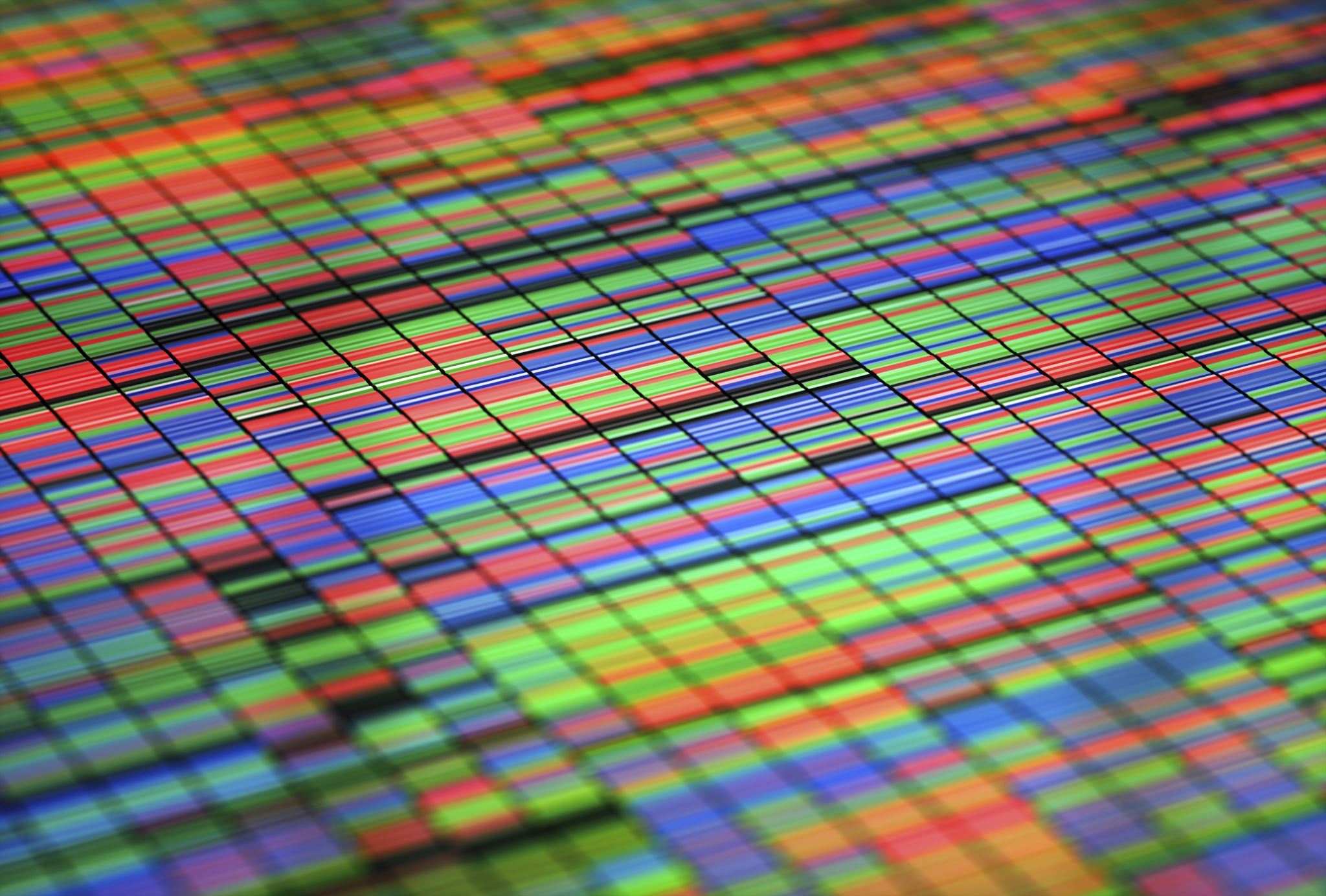 Synthesize Level
Is it valid to say that without preparation, your visit wouldn’t have happened?
Predict what would happen if job applications were removed from the situation.
What factor could be most easily adjusted that would result in the greatest change for your business group?
What happens if you choose the wrong first step in solving your business problem?
Ethics
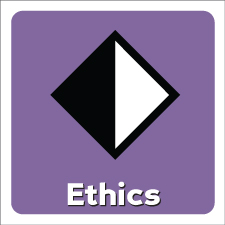 Forces students to question their opinions
Draws attention to the good and bad within a topic
Must allow for open discussion and must lead to deep thinking
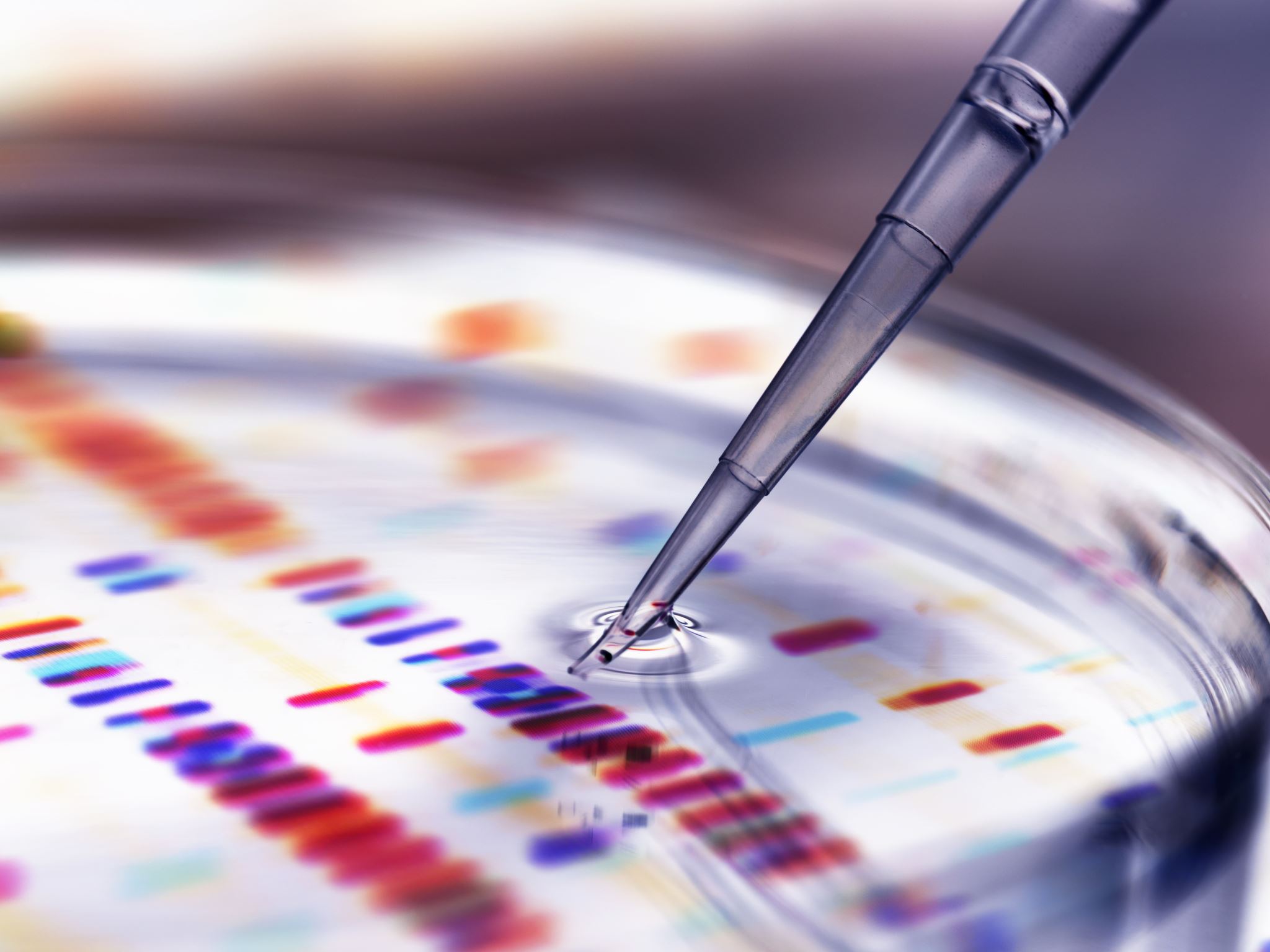 Analyze/Apply Level
What are the problems we encounter when we don’t open a savings account?
What are the problems we encounter when our check register is not up to date?
What assumptions does an advertiser need you to accept in order to agree that something is worth the cost?
What biases do you see in advertisement?
Evaluate Level
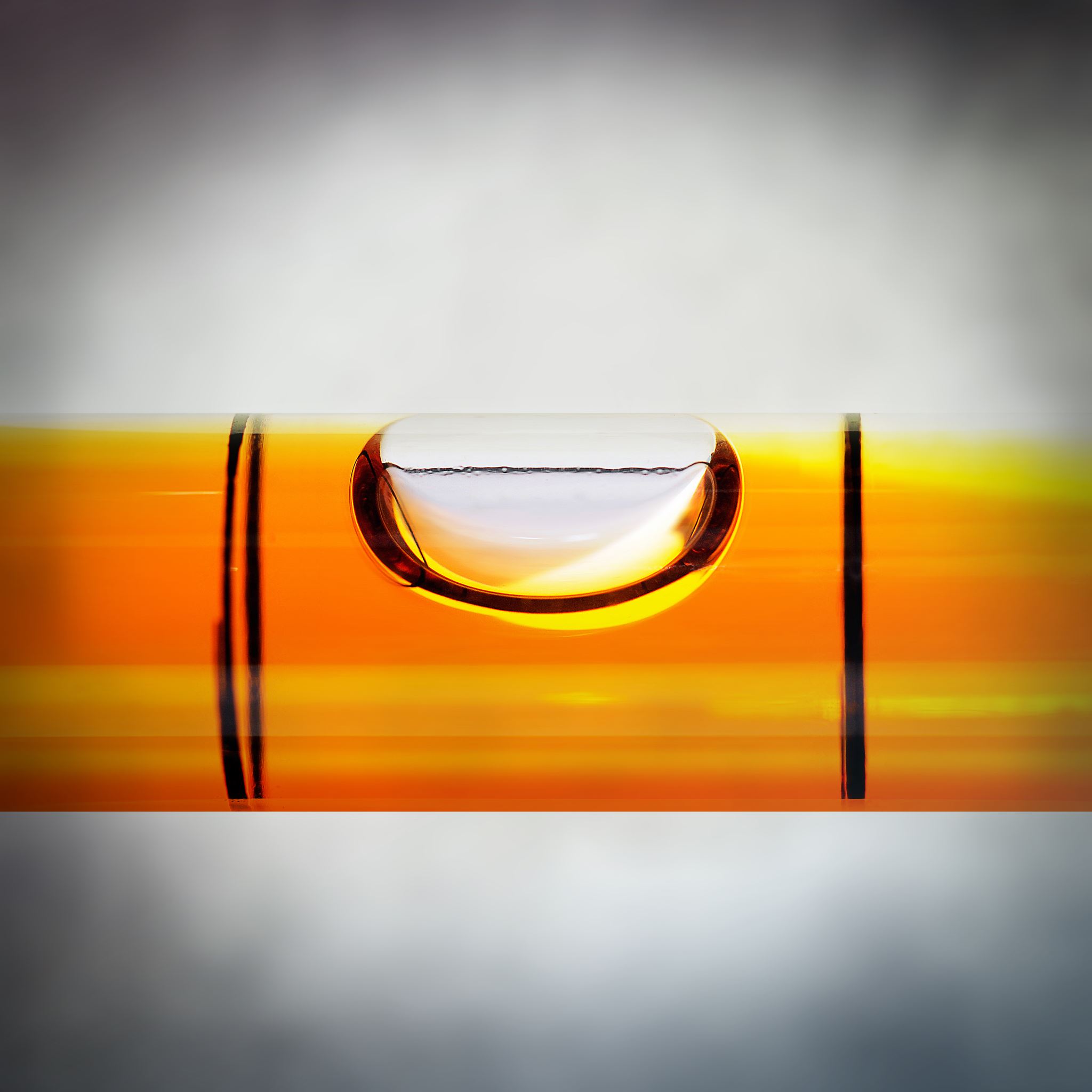 In what ways is taking a longer break than your set time cheating?
Would it be ethical to purchase something without having the money in your account?  Why or why not?
How would you handle a customer who is demanding?
Is it fair to say that responsibility means a person is fit to lead?
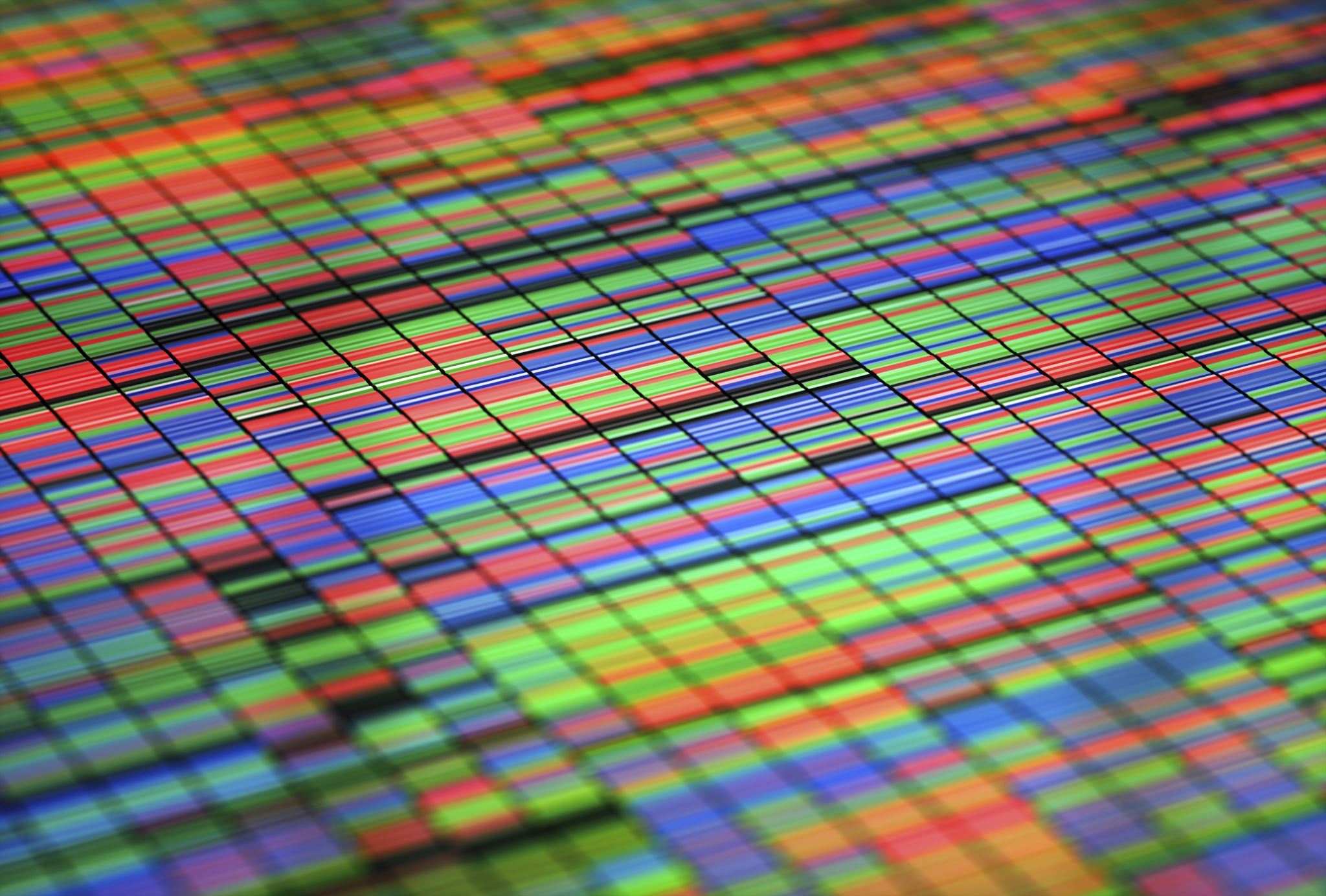 Synthesize Level
What are the pros and cons to advertising from the perspective of a business?
What are the pros and cons to advertising from the perspective of a consumer?
Describe how much change there would be if there was never a lack of supply.  Would that change ultimately be positive or negative?
Which of the ethical dilemmas faced by consumers causes the most struggle?
Change Over Time
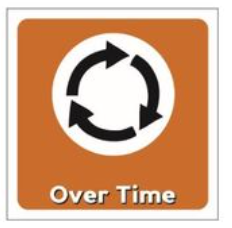 Focuses on how an idea, topic, person, or event has changed over time
Decide if the change was positive or negative, necessary or unnecessary, benefits and drawbacks
Looking at all the implications of that change
Works well with literature (character changing throughout a story)
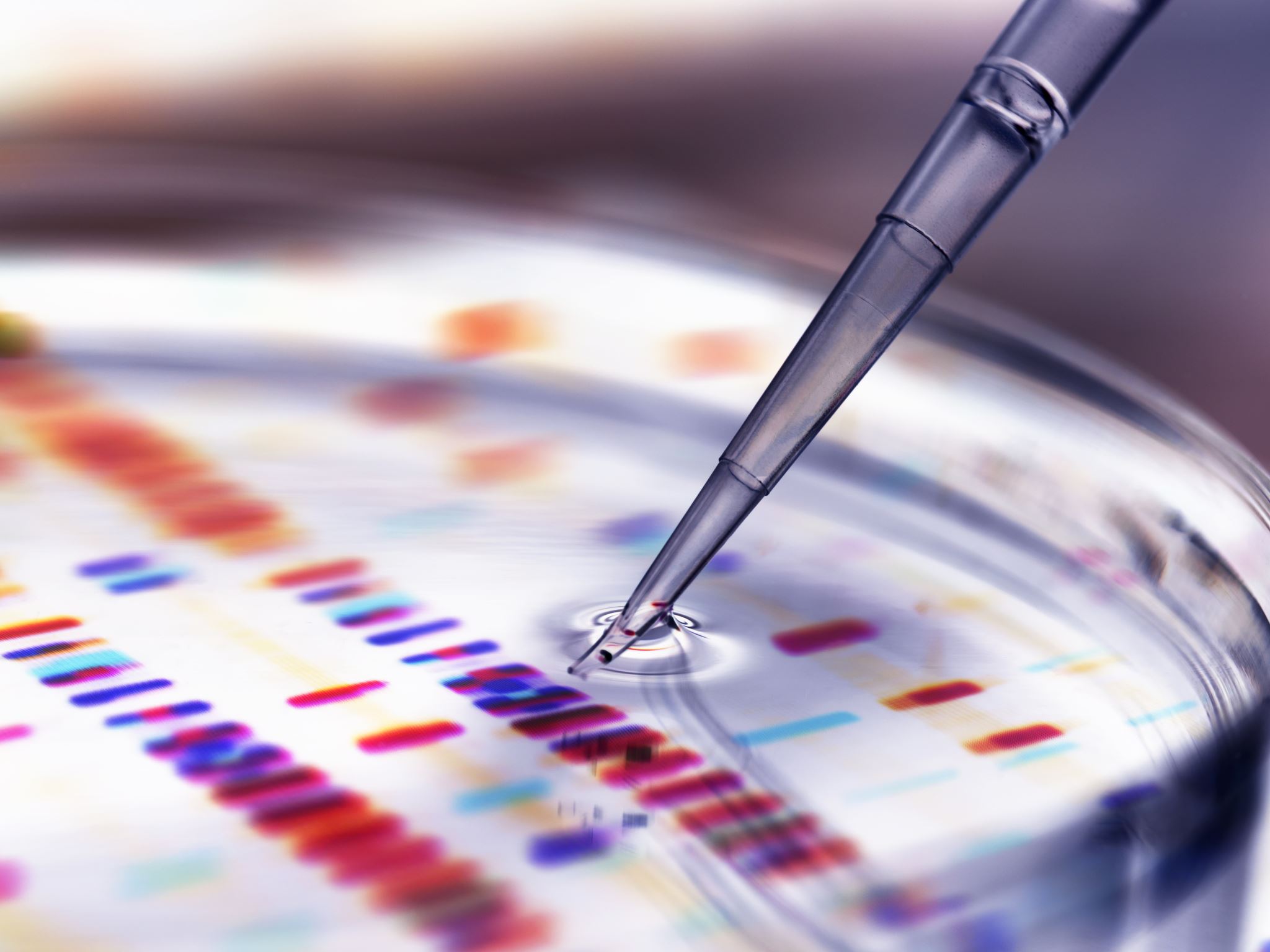 Analyze/Apply Level
Can you predict when you might use this knowledge again in your future?
Why is our economy changing?  Why is the economy not changing?
Are debit cards changing faster than they were before?
Can you predict how debit cards will change in the future?  When and what might the change be?
Evaluate Level
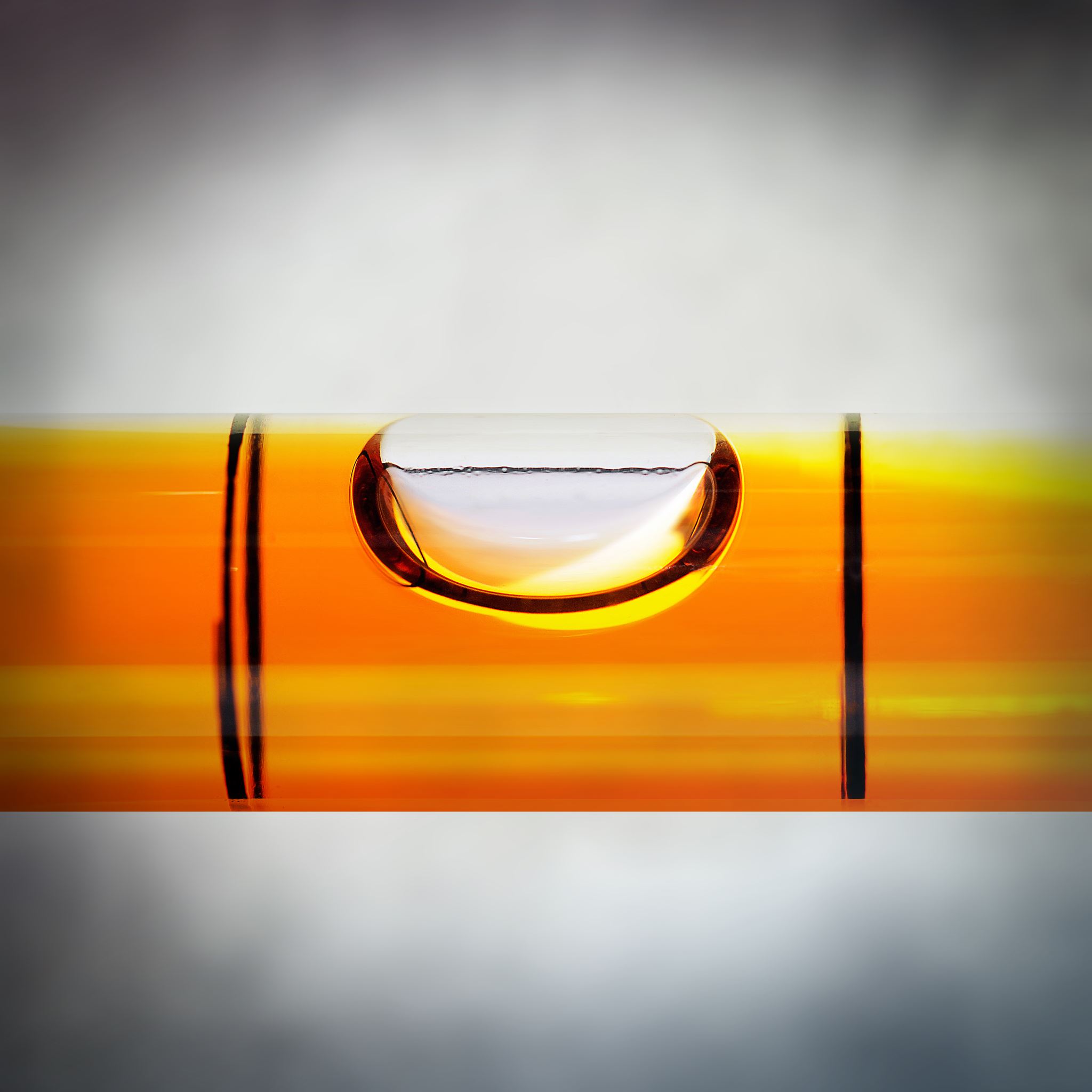 What are the pros and cons of changing from paying in cash to using a debit card?
Do you think credit cards will become more or less important to you over time?
How different do you think checking accounts are from when your parents learned it?
Which is better: the way money was used in the past, the way money is used now, or how money will be used in the future?
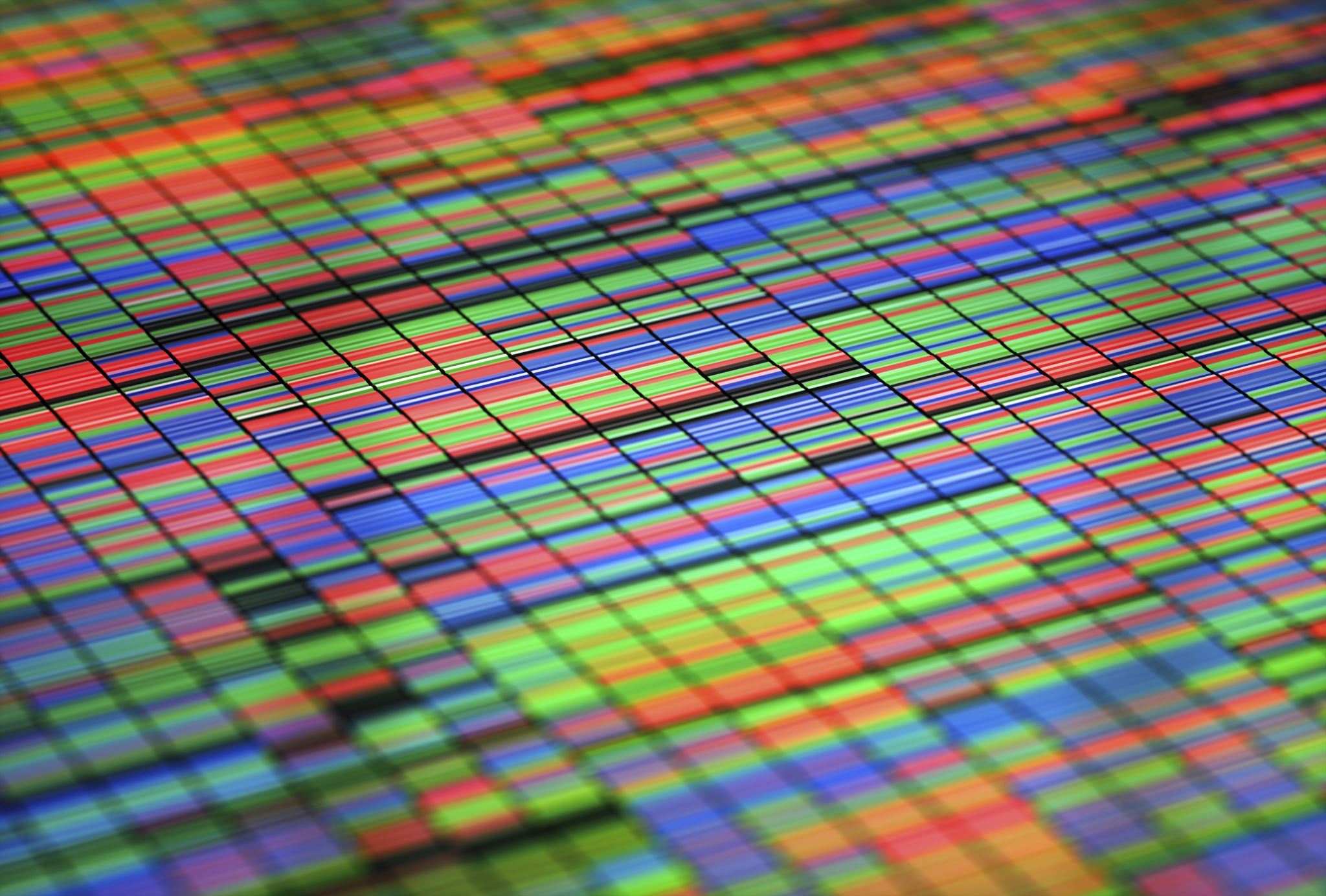 Synthesize Level
How would Enterprise Village be different if students went there 50 years ago?
How much do you think Enterprise Village will change in the future?
Would the impact of your work readiness have been greater or less if we had changed to a shortened period of preparation?
In what ways can Enterprise Village change to make a greater impact?
Across Disciplines
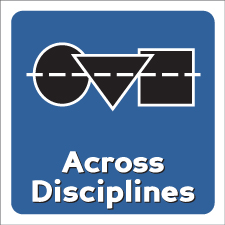 Forces analogy
How ideas and concepts are connected with the same field
Both intra- and inter- disciplinary
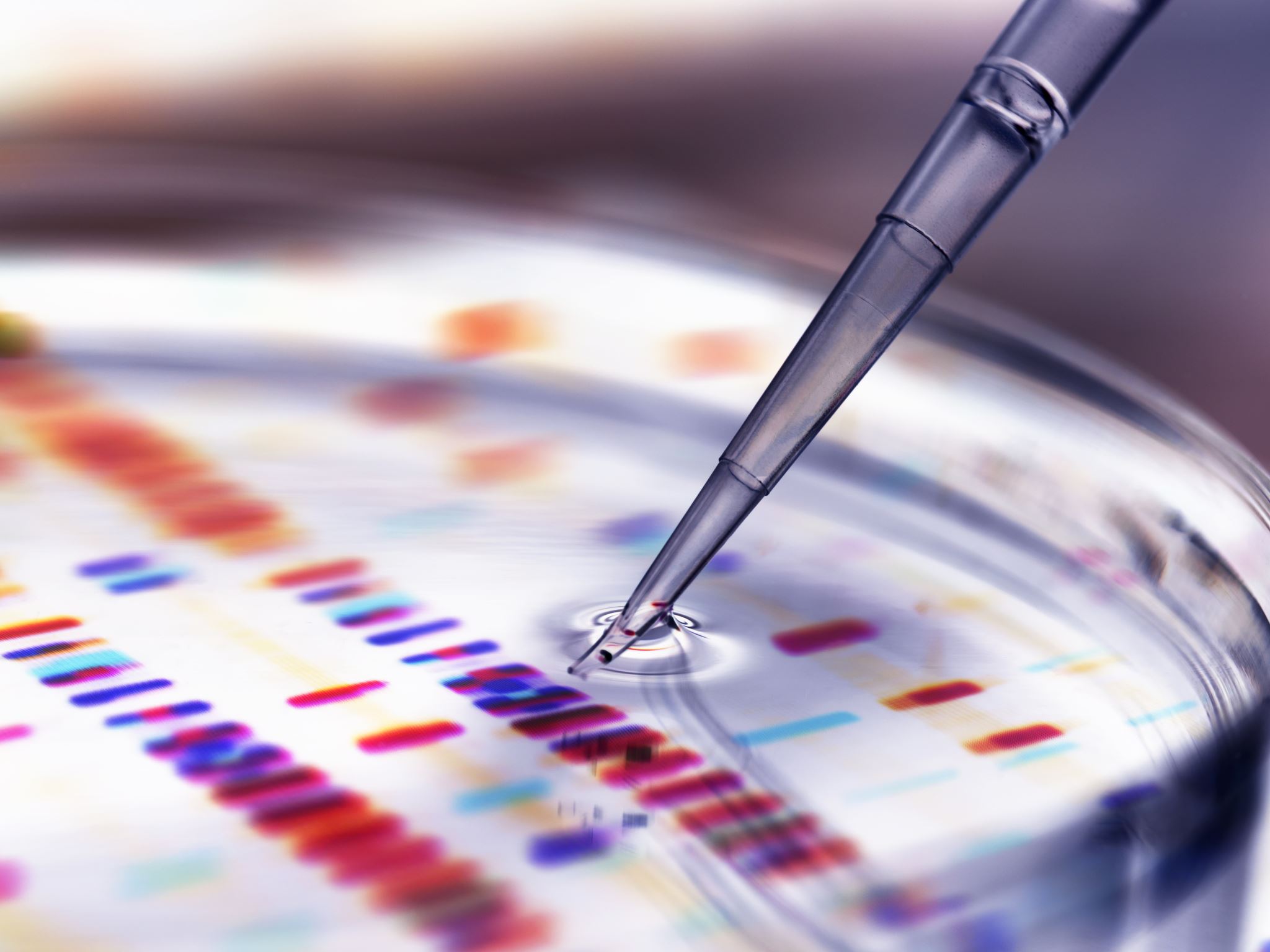 Analyze/Apply Level
What does a mathematician think of Enterprise Village?
Apply the ideas of a citizen to the topic of community.
In what ways is Enterprise Village the same as a setting you have read about in a book?
How is Enterprise Village related to the real-world?
Evaluate Level
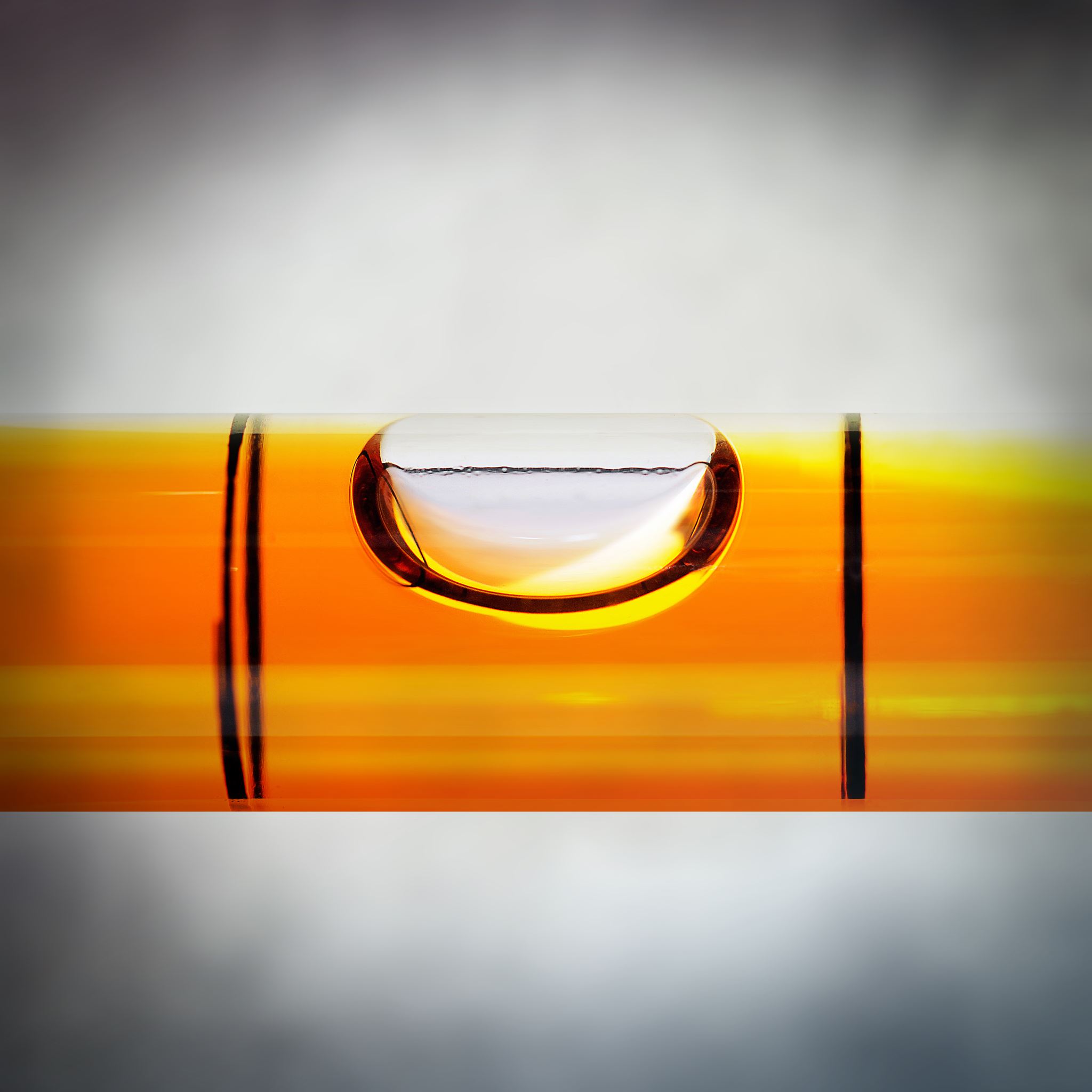 Why is it important to recognize the connection between math and literacy?
In what ways does the connection between math and literacy deepen our understanding of the economy?
Which of the common elements in the math and reading resources are the strongest?
Which of the common elements in the math and reading resources are the weakest?
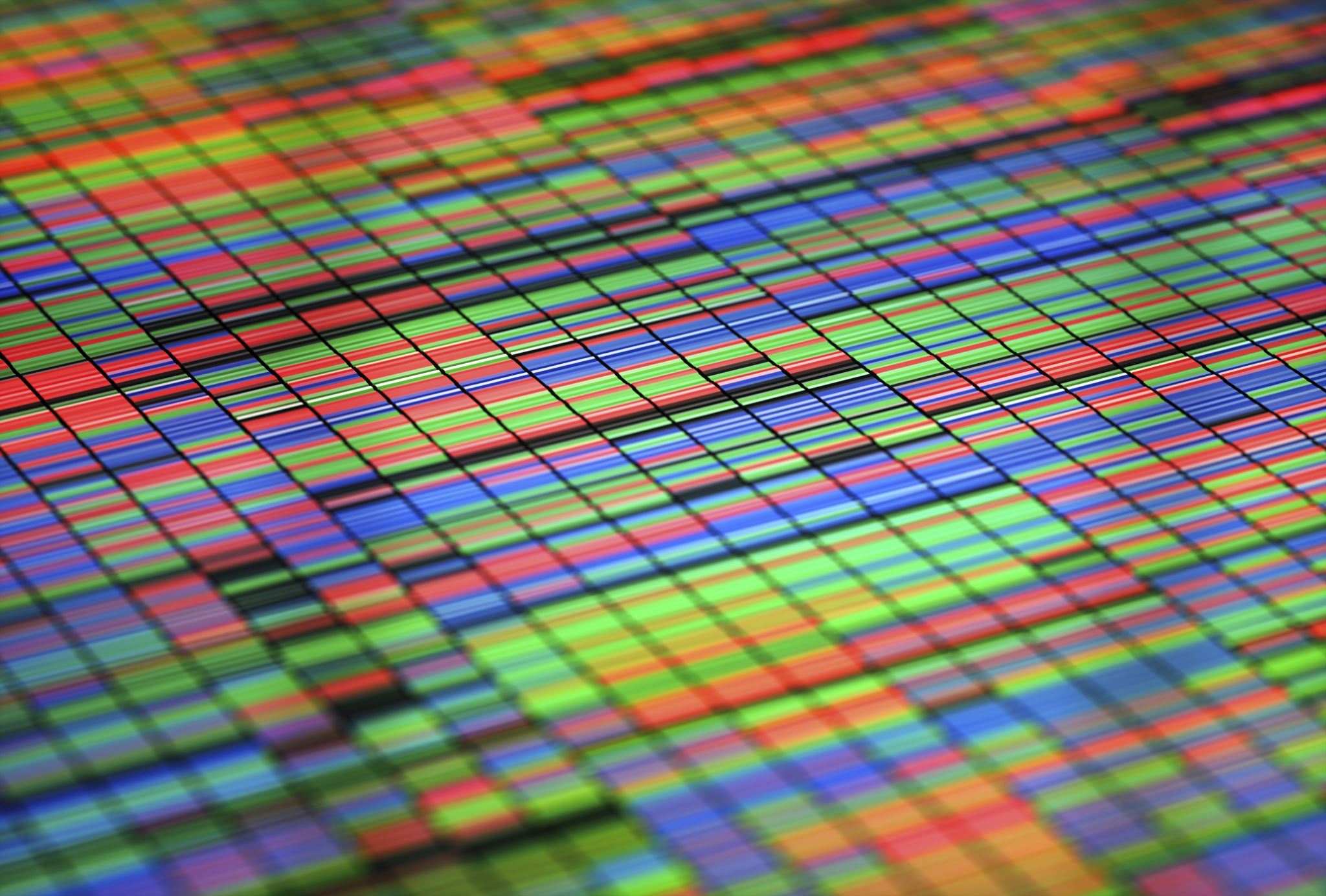 Synthesize Level
How would a scientist interpret scarcity?
What are some questions an engineer might ask of an employee?
Create a chain of between three and seven ideas that connect citizens and communities.
How would you explain a deposit ticket to a police officer?
Multiple Perspectives
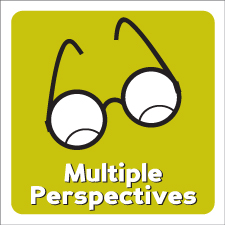 Asks students to consider how another person or thing would think about a topic
Perspective is often dependent upon time, place, and culture
Include the perspectives of inanimate objects
Important to combing this element with other elements
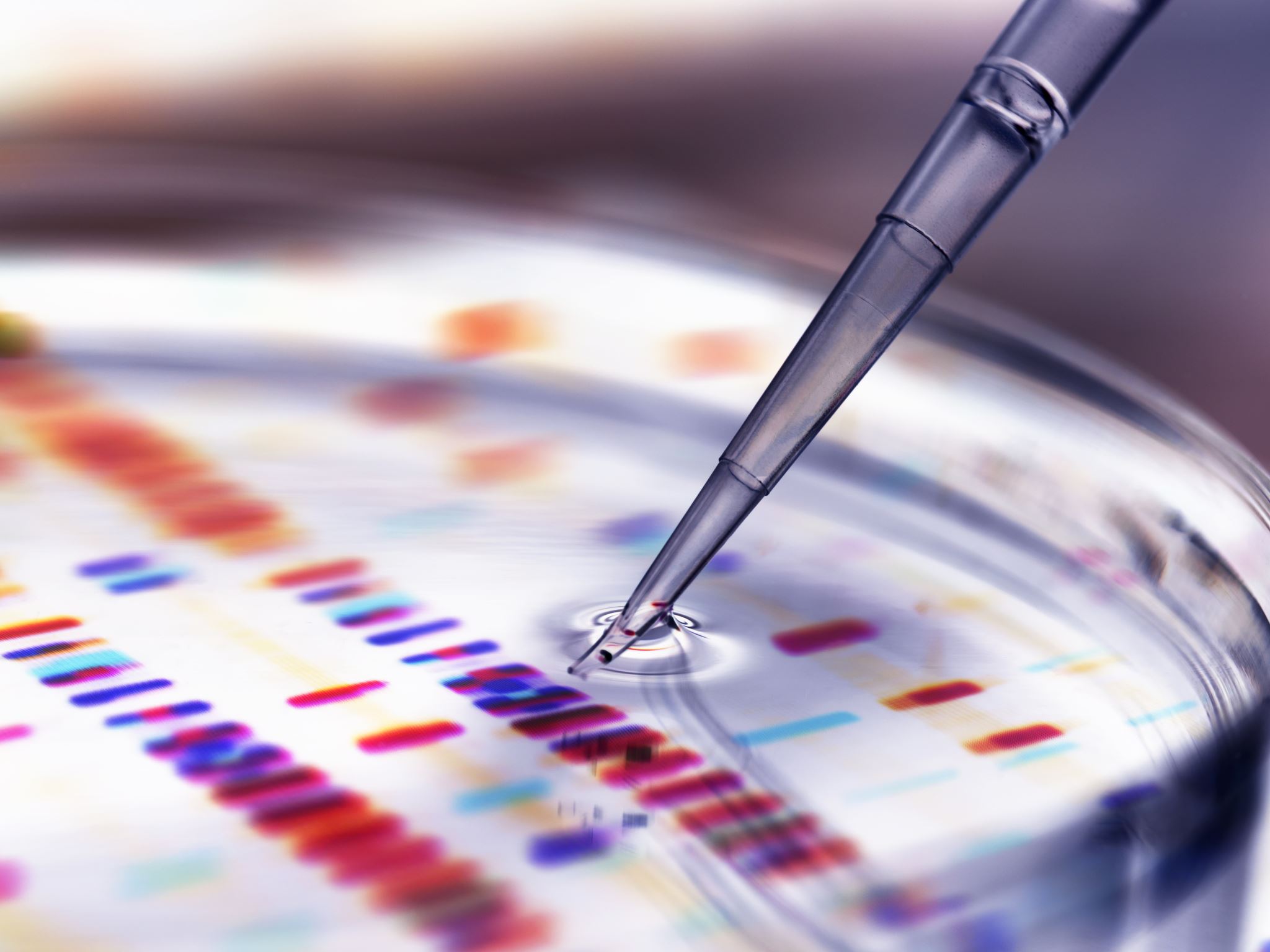 Analyze/Apply Level
What are other possible perspectives within your business group that were not discussed or considered?
Describe how two employees can hold two opposing views on the same subject simultaneously.
Compare the way the manager sees his/her paycheck versus the way a financial officer sees it.
Is a savings account more important to an adult or a child?
Evaluate Level
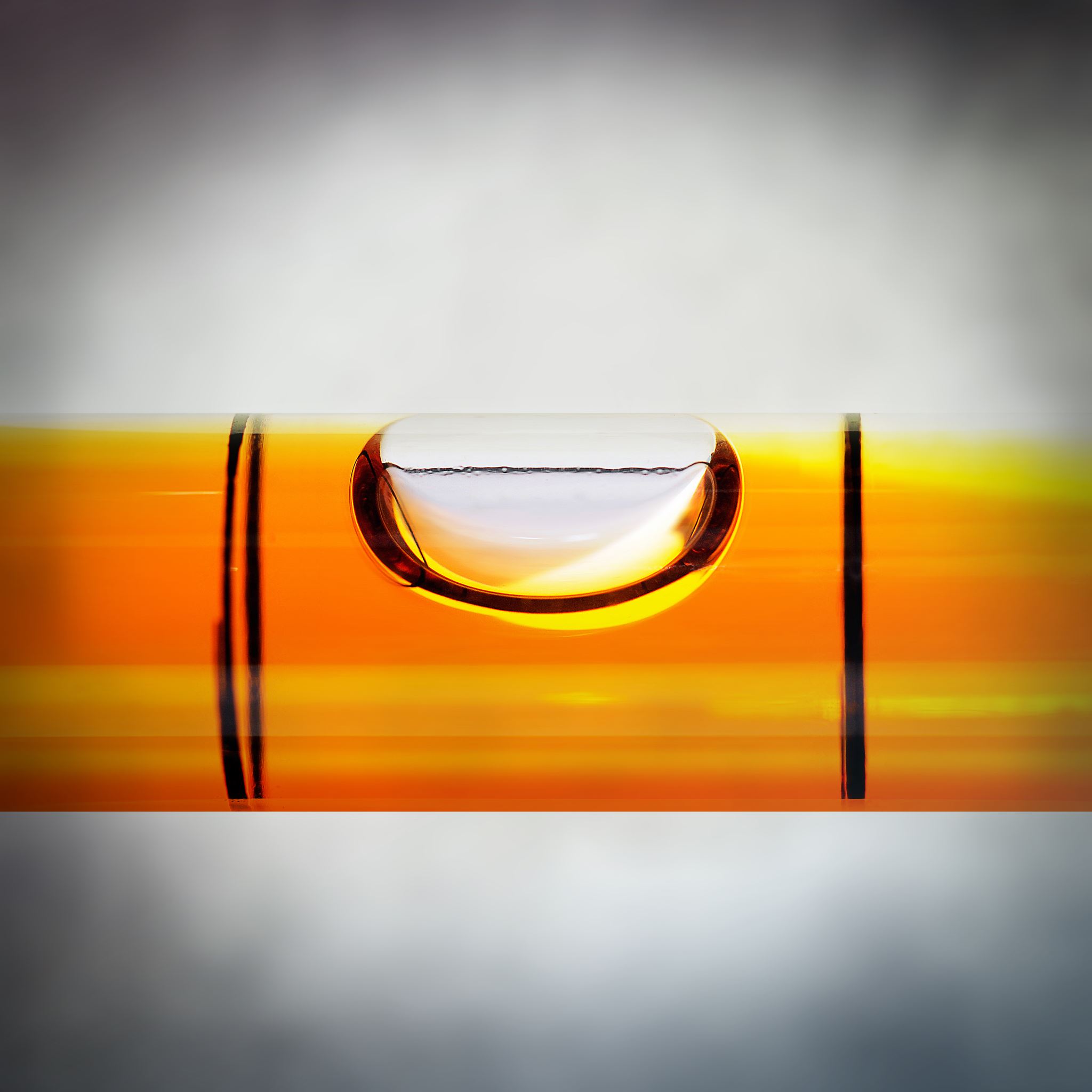 How has the way you see Enterprise Village changed?
Do you expect your perspective to change again?
Whose perspective on Enterprise Village do most people agree with?  Teachers or students?  Defend your thinking.
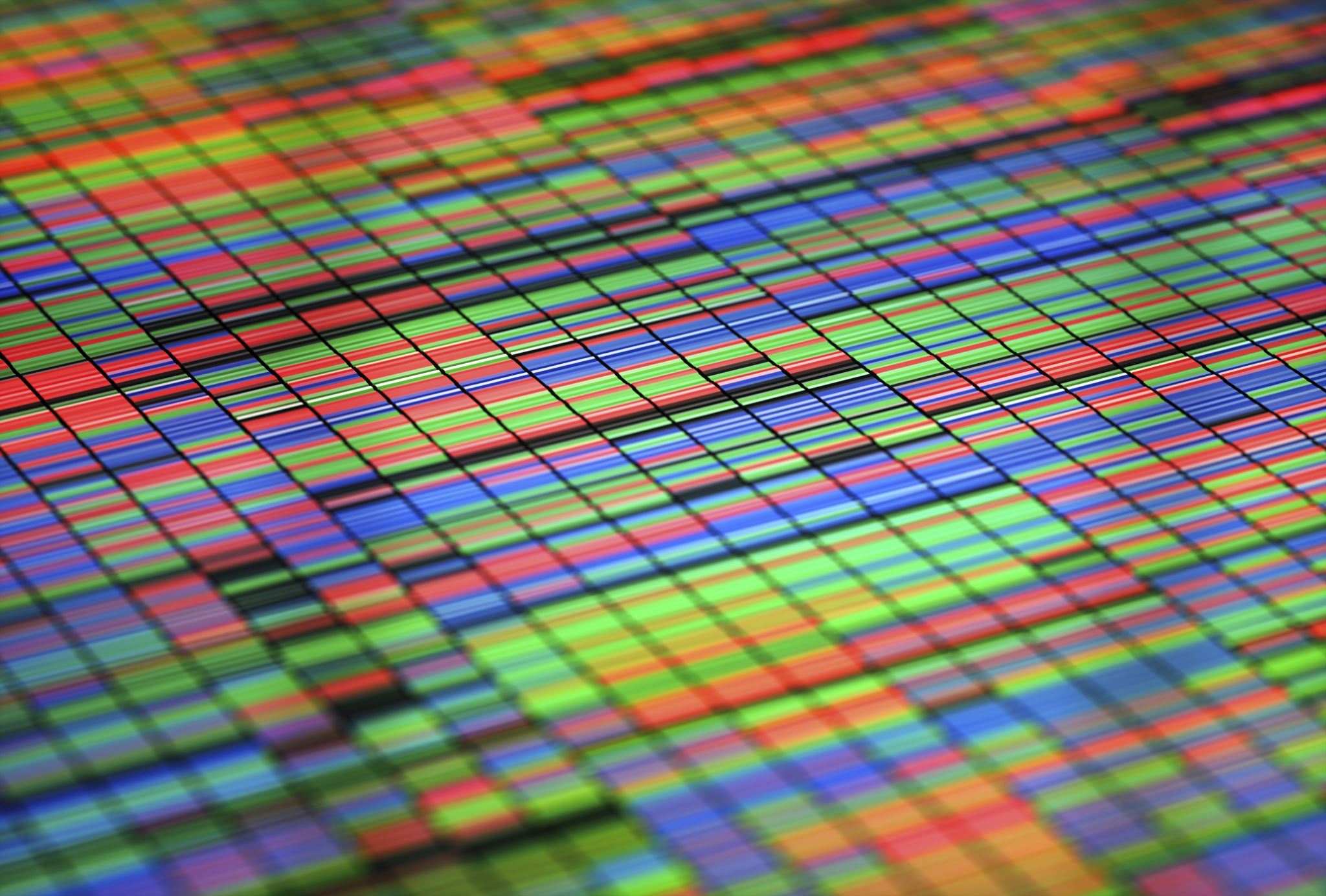 Synthesize Level
Who wants a balanced check register to happen the most?  Who wants it to happen the least?
How differently do you think you feel about job responsibility than your teacher does?
Why would a business owner interpret your job application differently from you?
How would your trip to the bank be different if you did not endorse your paycheck?